The Geology Of The United States
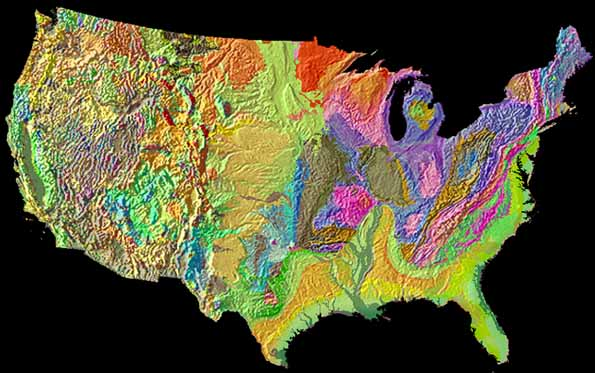 [Speaker Notes: All if these images were taken from the text unless otherwise credited.Suggested tips to give students: All of these images were taken from the text unless otherwise credited.  Look them up and read the captions … interesting and useful information that helps you relate to the subject matter.

The United States Geological Survey maintains an extensive website concerning the geology of the United States.]
The United States Is Organized into 10 Geologic Provinces plus Hawaii and Alaska.
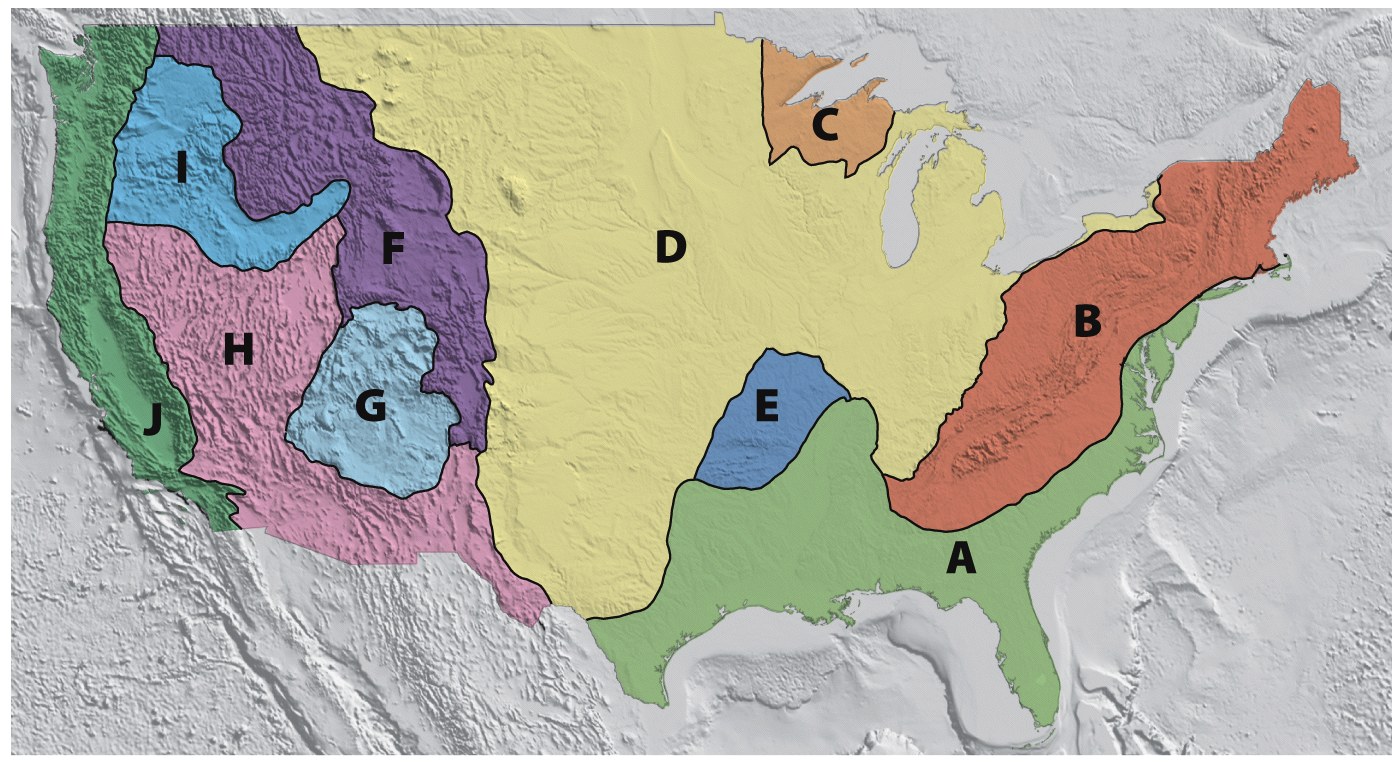 Rocky Mountain 
System
Laurentian Upland
Columbia
Plateau
Interior Plains
Pacific
Mountain
System
Interior Highlands
Colorado
Plateau
AppalachianHighlands
Basin and 
Range
Coastal Plain
[Speaker Notes: Suggested tips to give students: 
A. Coastal Plain, B. Appalachian Highlands, C. Laurentian Upland, D. Interior Plains, E. Interior Highlands, F. Rocky Mountain System, G. Colorado Plateau, H. Basin and Range, I. Columbia Plateau, and J. Pacific Mountain System.]
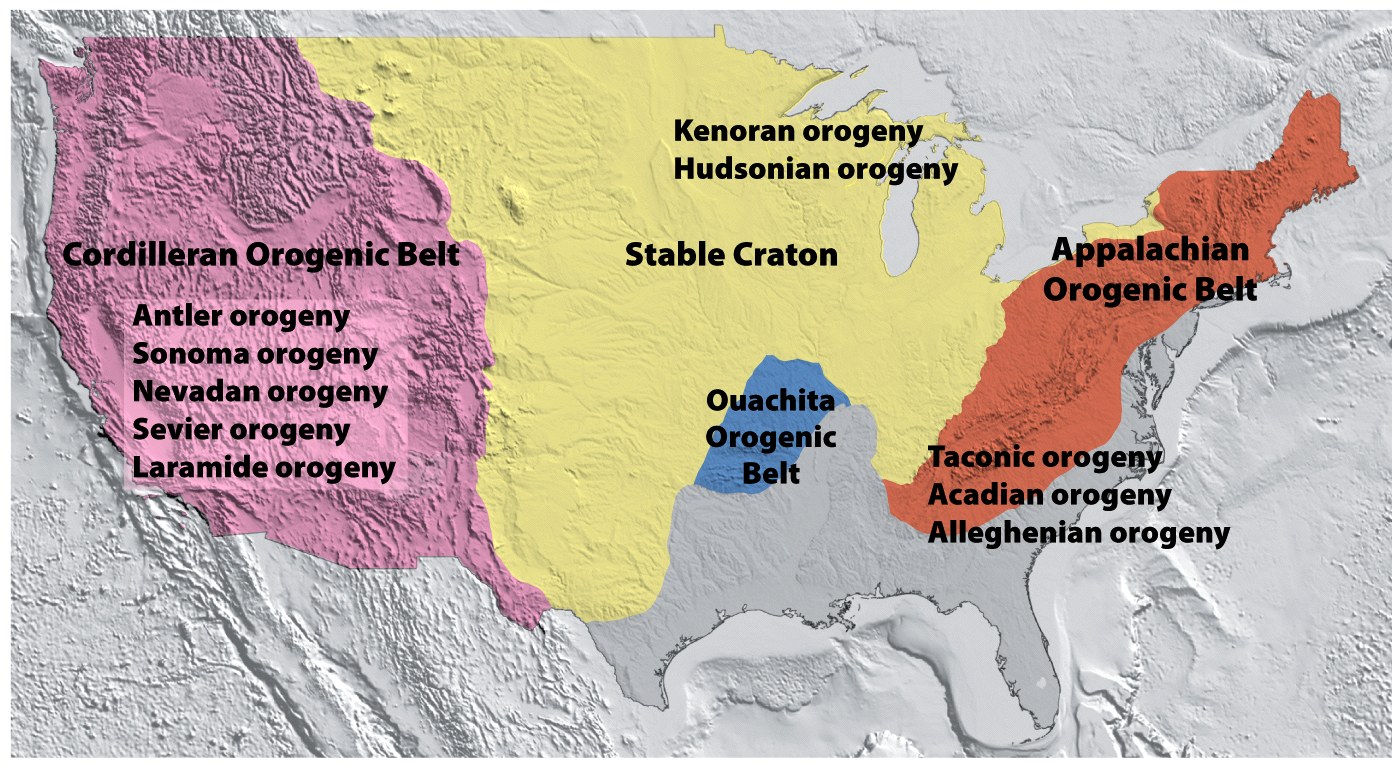 Orogeny added added new land to the Precambrian craton through Continental Accretion.
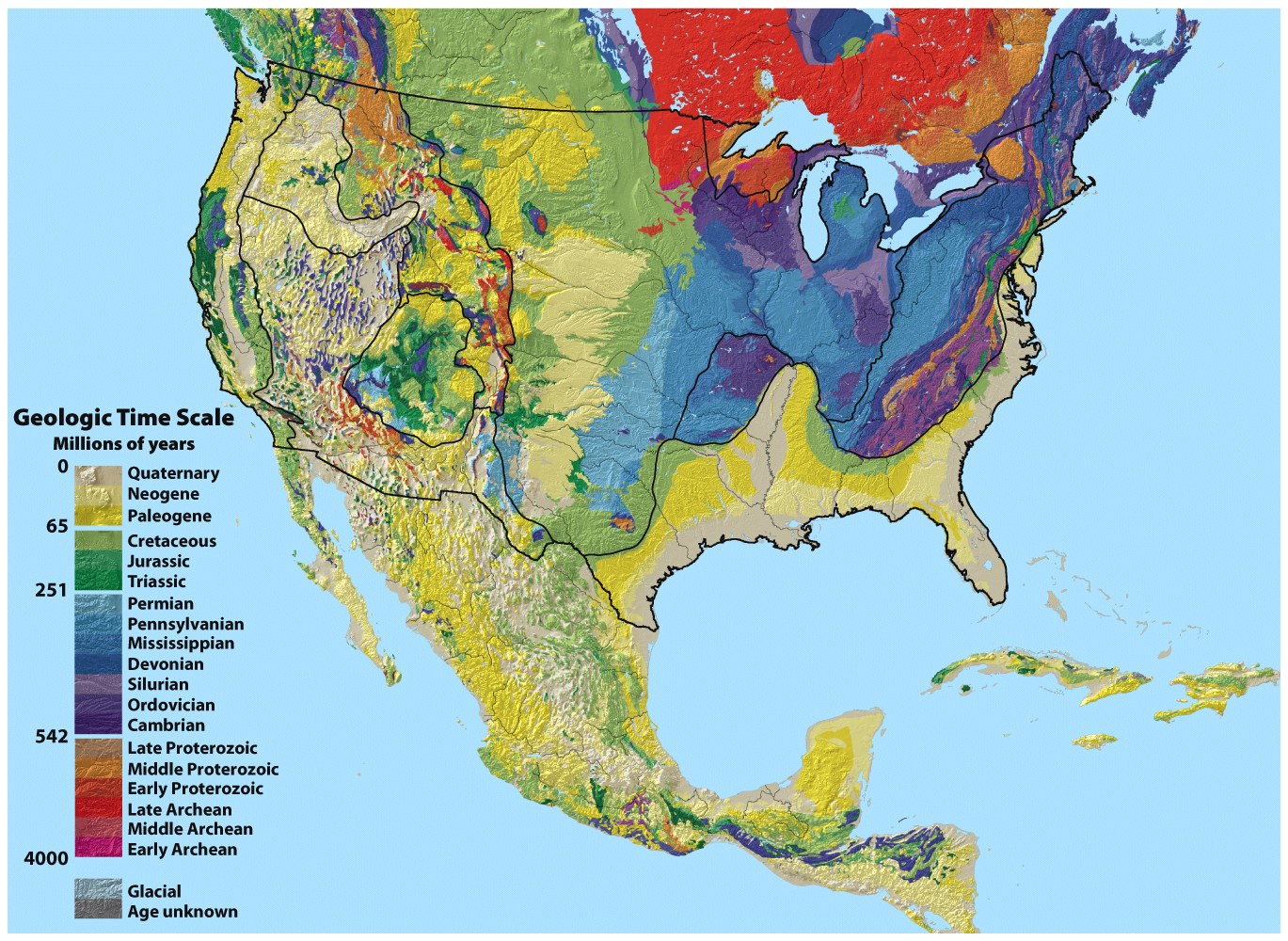 On Geologic Maps, colors are used
to depict the location and age of rocks that form the uppermost crust. Symbols are used to depict the lithology.
The Geologic Map of the United States
compiled by P.B. King and H.M. Beikman
[Speaker Notes: Suggested tips to give students: P.B. King was a legendary Field Geologist for the United States Geological Survey.]
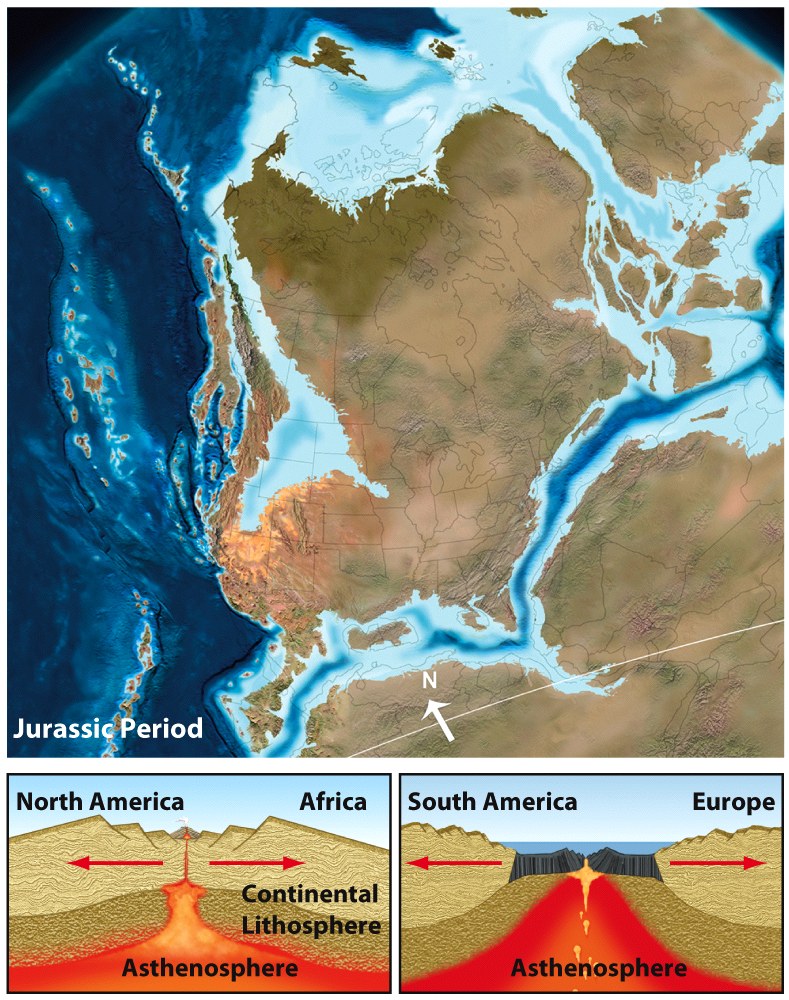 The Coastal Plain Province Is Composed of Young, Thick Sedimentary Rocks
Coastal Plain
Originated with the breakup of Pangaea.
Passive margin of the North American Plate.
Sediments up to 15 km in thickness.
Eroded Appalachian Highland
Sediments were deposited in 
deltas, 
estuaries, 
barrier islands, 
and other coastal and marine environments.
Coastal Plain
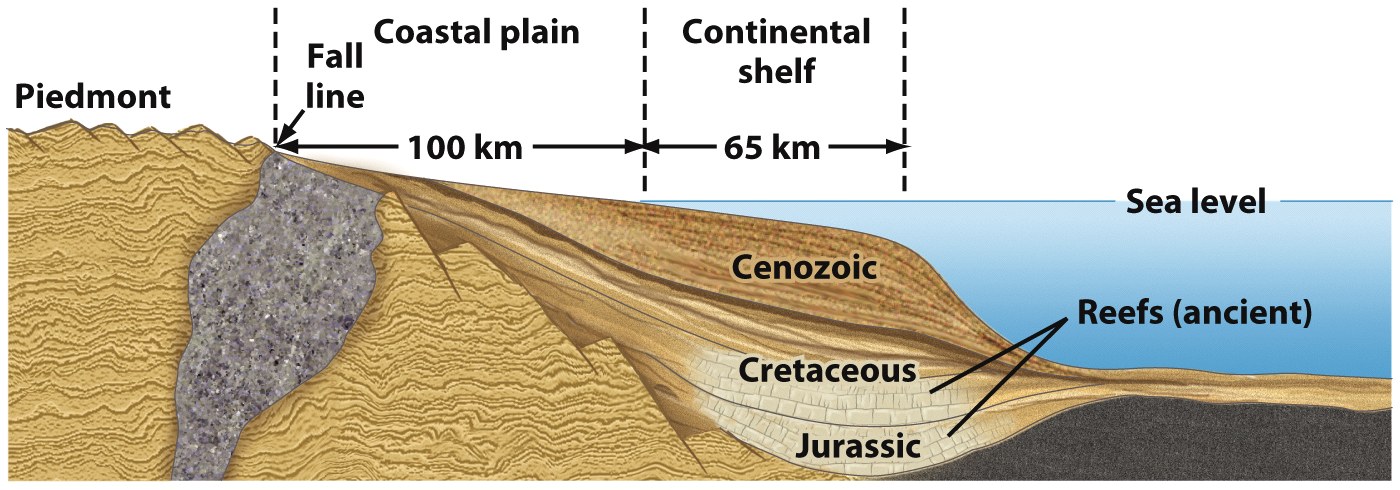 Florida Peninsula
Originated with the breakup of Pangaea

Florida Platform developed  - a carbonate platform on a block of crystalline crustal rock. 
Siliciclastic Appalachian sediments eventually filled in a deep trough between the platform and the mainland of  the United States.
The Appalachian Highland Province Has Been Evolving since the Precambrian Eon.
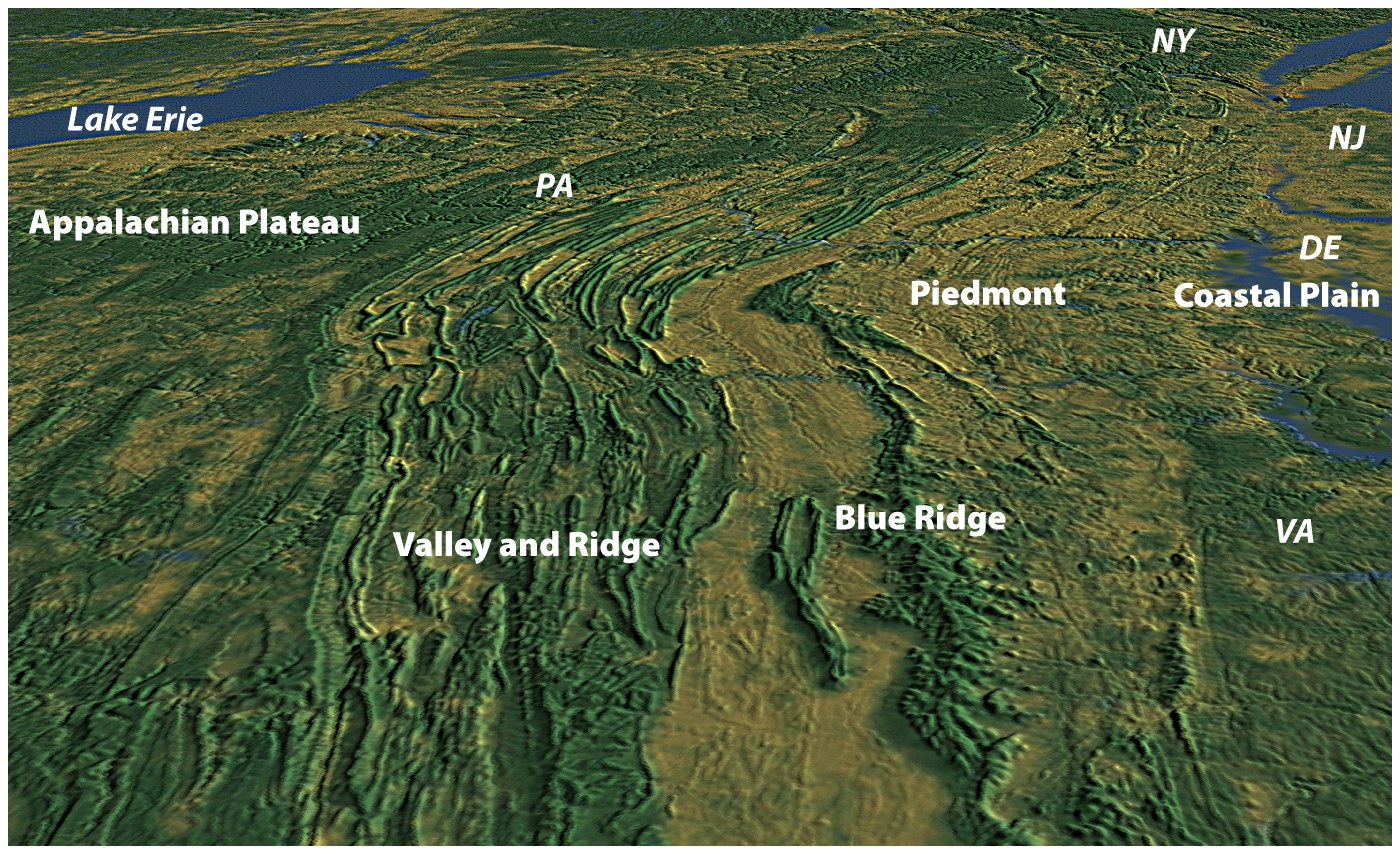 Appalachian Highlands
Originated during the Paleozoic:
Taconic Orogeny
Acadian Orogeny
Alleghenian Orogeny

Mountain system consisting of numerous ranges.
Appalachian Highlands
Subdivided into four distinct regions:
Piedmont
Blue Ridge
Valley and Ridge
Appalachian Plateau

Isostatic rebound during the Cenozoic.
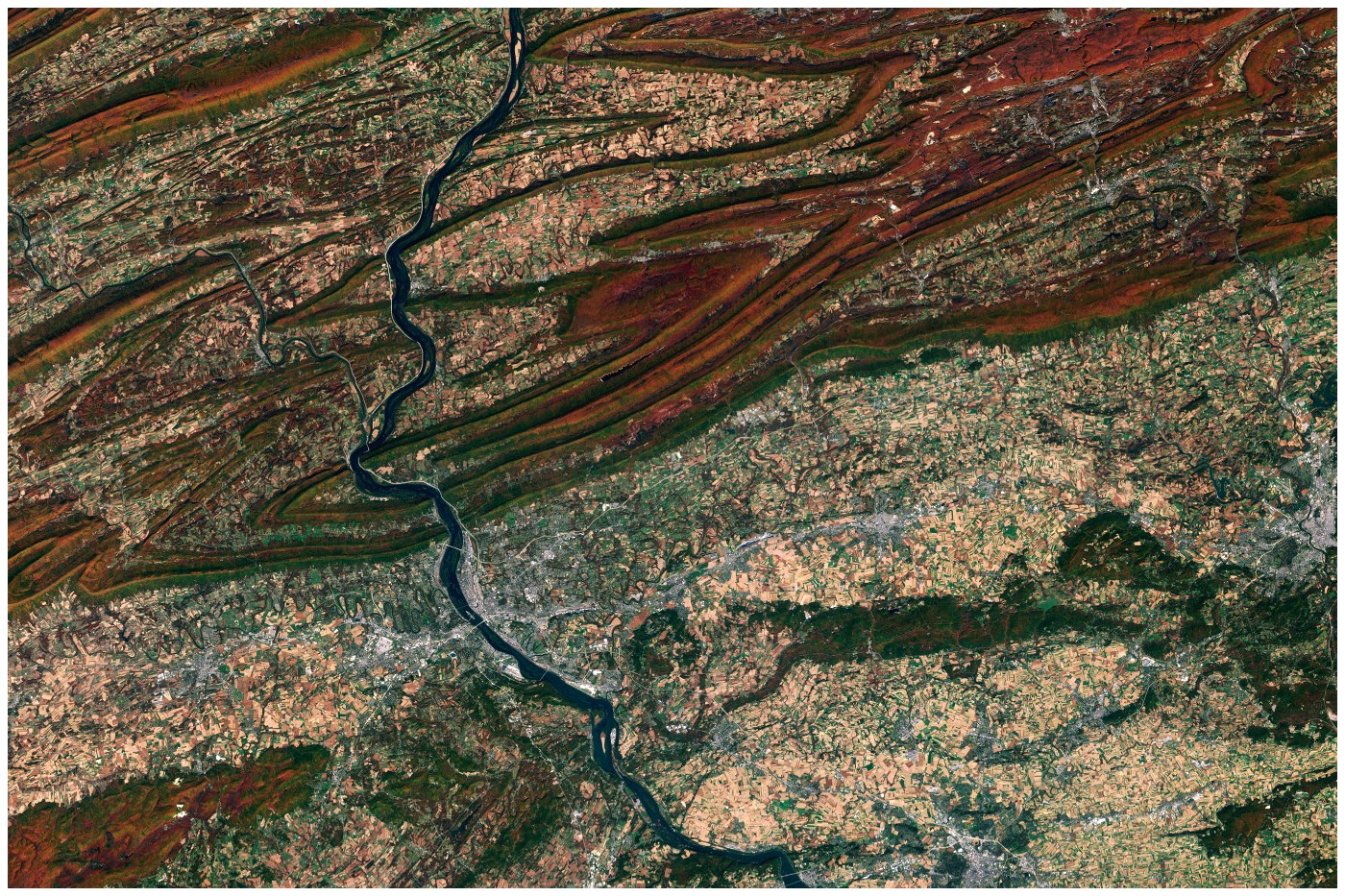 Contorted ridges in the Valley and Ridge region.
The 
Laurentian Upland Province 
Contains the Oldest
Rocks in the Nation
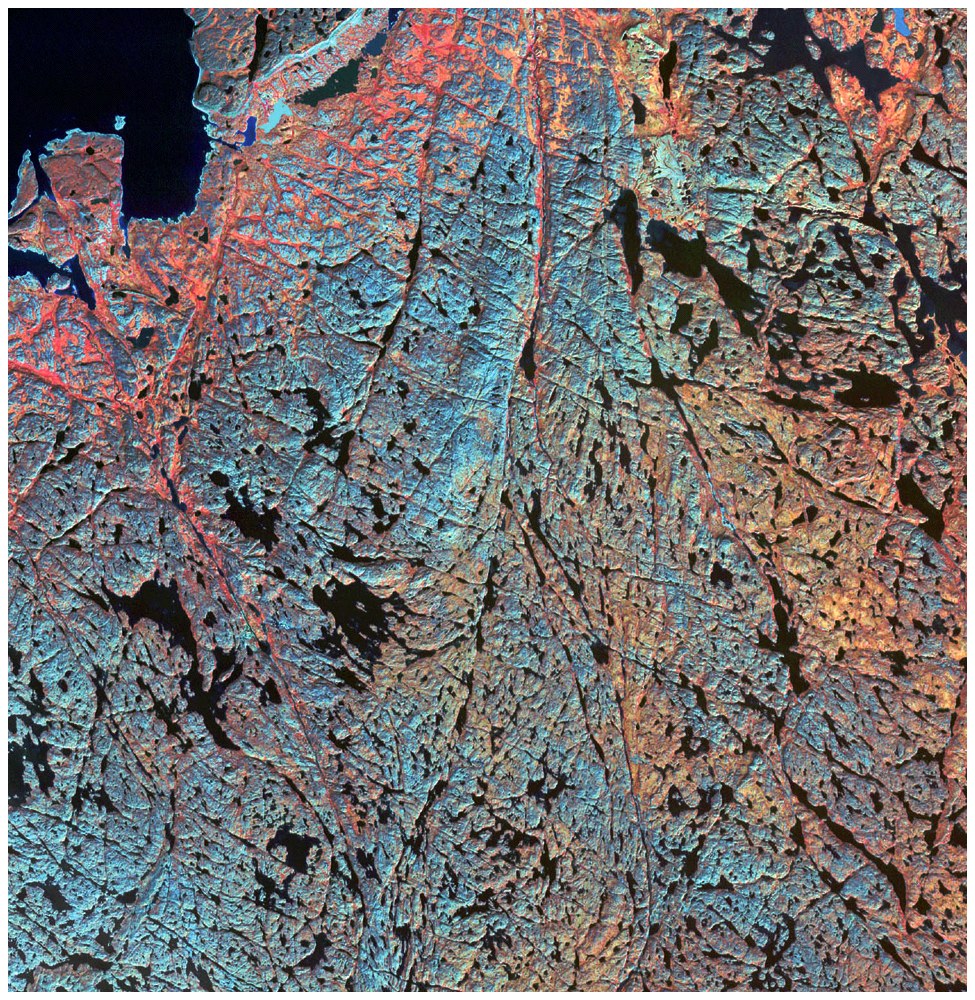 Laurentian Upland
Part of the Canadian Shield.
Belts of volcanic and sedimentary  rocks  metamorphosed to greenschist, separated by belts of granitic rock. 
Seafloor rifting ~2.7 bya caused metamorphism.
Glaciated during the Quaternary by the Laurentide Ice Sheet.
The Last ice Age – 20,000 to 25,000 years ago
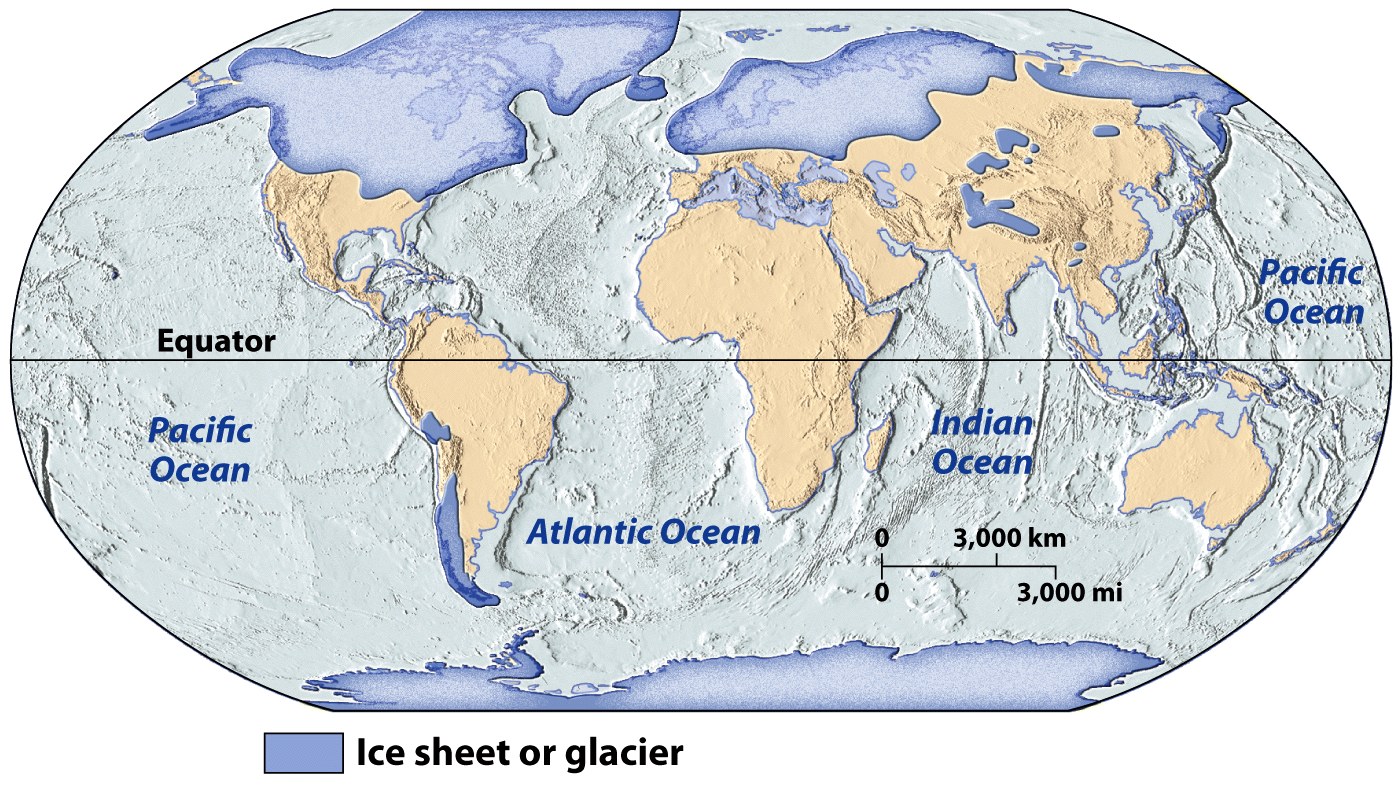 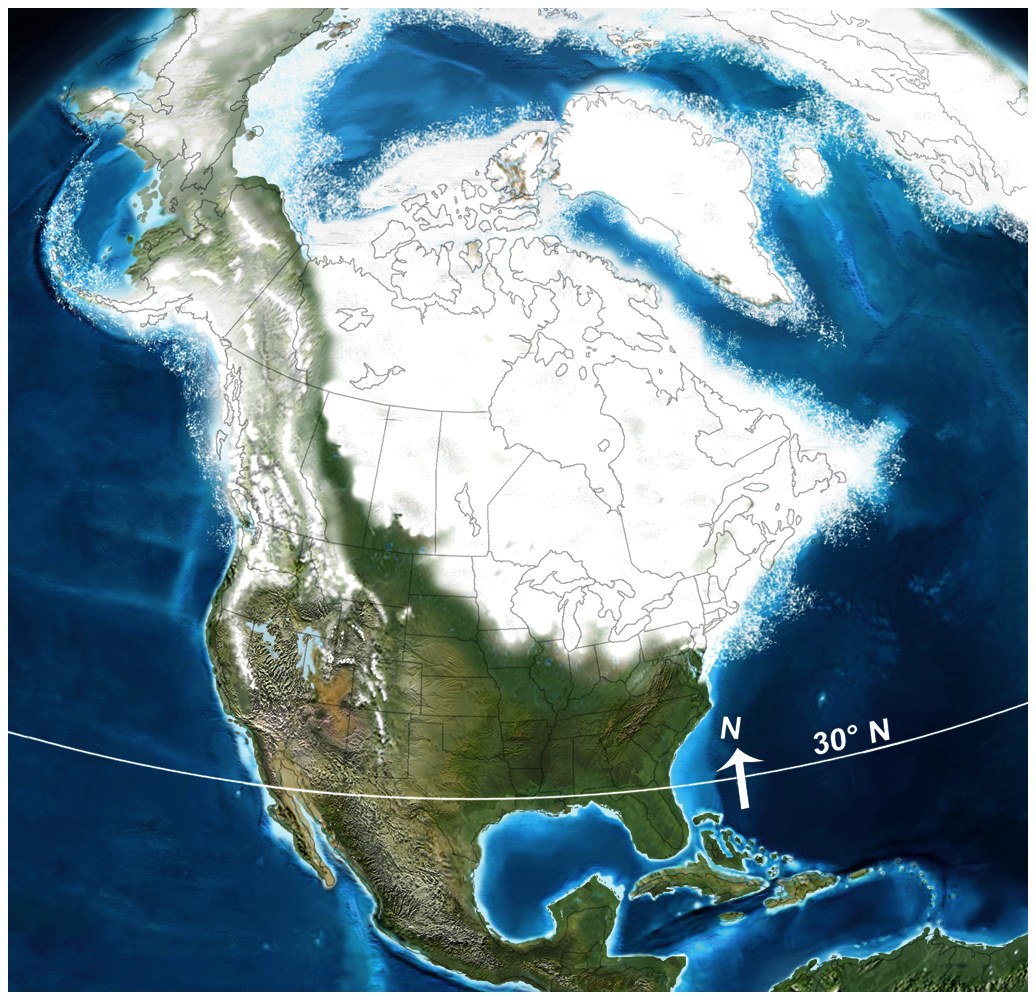 Laurentide Ice Sheet
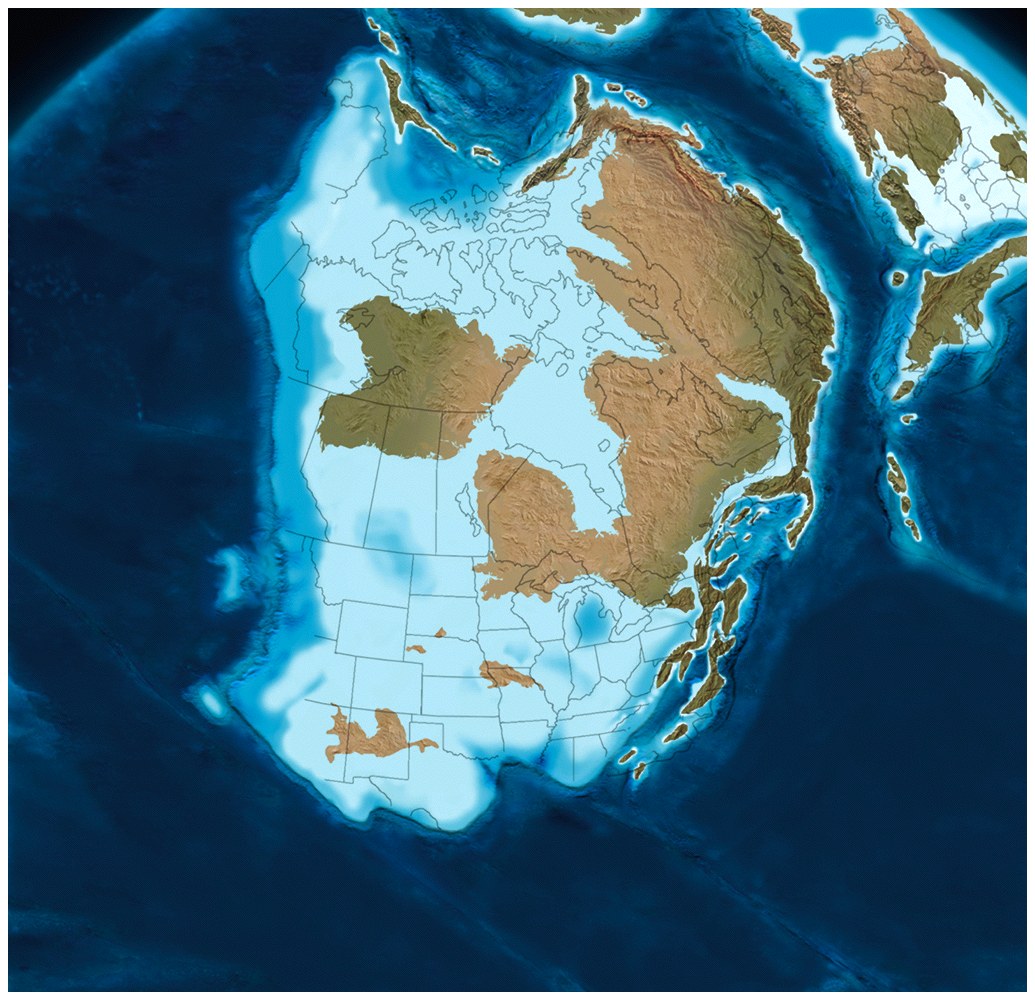 The Interior Plains and Interior Highlands Consist of 
Exposed Paleozoic and Mesozoic Rocks
Ordovician Period
Interior Plains
Broad, generally flat area of the central United States between the Rocky Mountains and the Appalachians.

Mostly composed of flat-lying or gently dipping sedimentary strata: 
Paleozoic sediments deposited in the east.
Mesozoic sediments deposited in the west.

Accumulated sediments buried the interior stable platform of the craton.
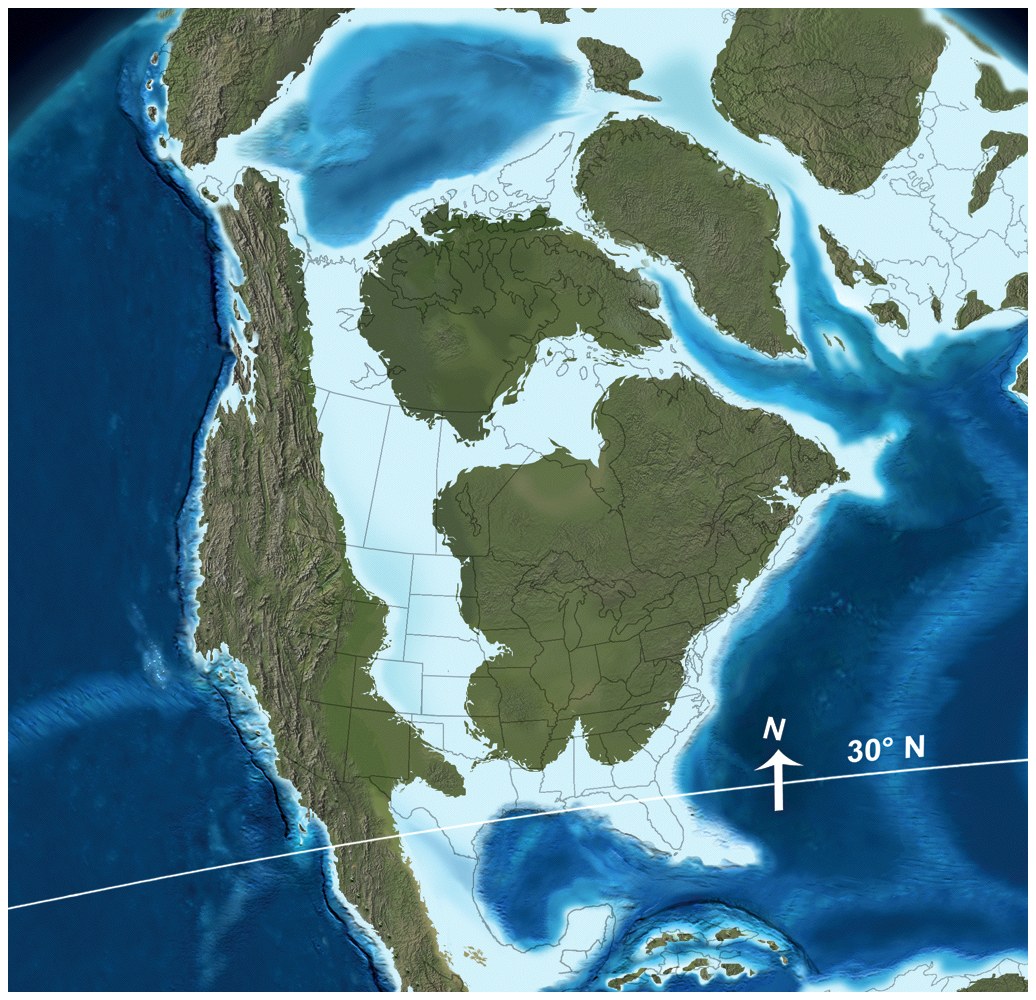 Western Interior Seaway, Cretaceous Period
Interior Highlands
Parts of Texas, Oklahoma, Arkansas, and Missouri.

Composed of sequences of folded Paleozoic sedimentary rocks. 

Originated in the formation of Pangaea.

High levels of deformation in the Ouachita Orogenic Belt.

Distinctive from adjacent provinces for high relief and topographic elevation.
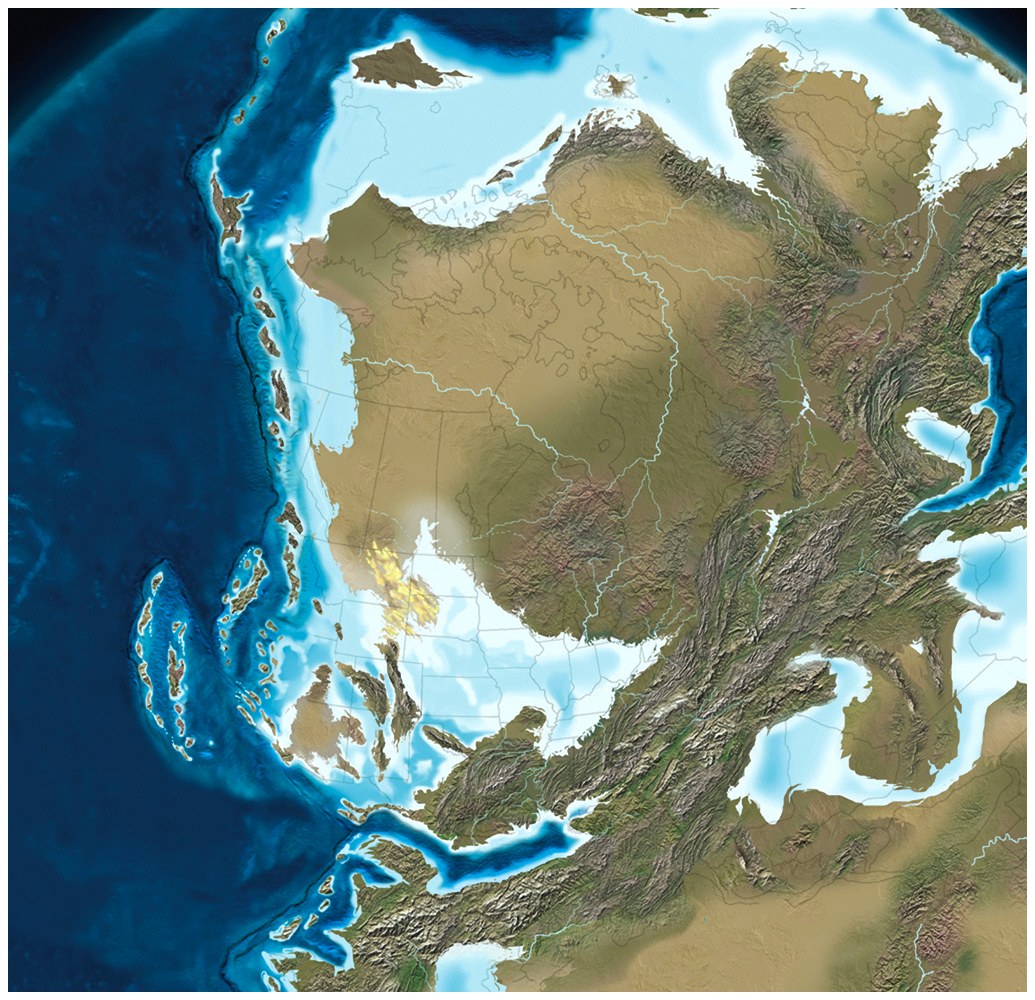 Ouachita and Appalachian Orogenic Belts
Crust in the Rocky Mountain System Dates from the Proterozoic to the Late Phanerozoic Eons.
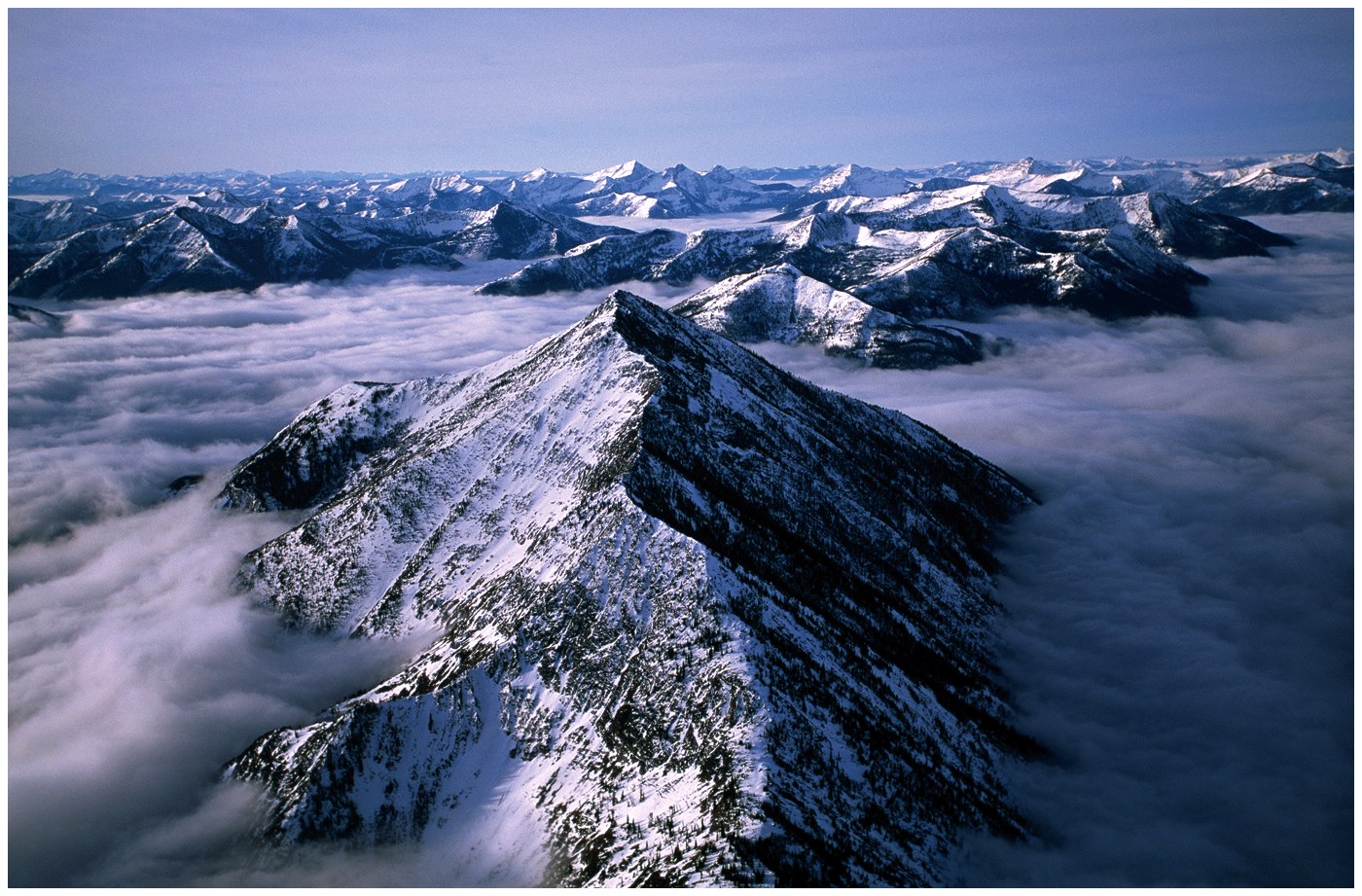 [Speaker Notes: Suggested tips to give students: The Fountain Formation consists of reddish sands and gravels that were eroded from the Ancestral Rockies.]
Rocky Mountain System
Midcontinent portion of North American Cordillera.
Covered by shallow seas during the early Paleozoic.

Ancestral Rocky Mountains created during convergence of Gondwanaland and North America.  
Uncompahgre Uplift
Amarillo-Wichita-Arbuckle Uplift 
Front Range–Pedernal Uplift

Modern Rocky Mountains created by the Laramide Orogeny.

Current topography result of erosion after Neogene uplift and "sculpting" during Quaternary glaciation.
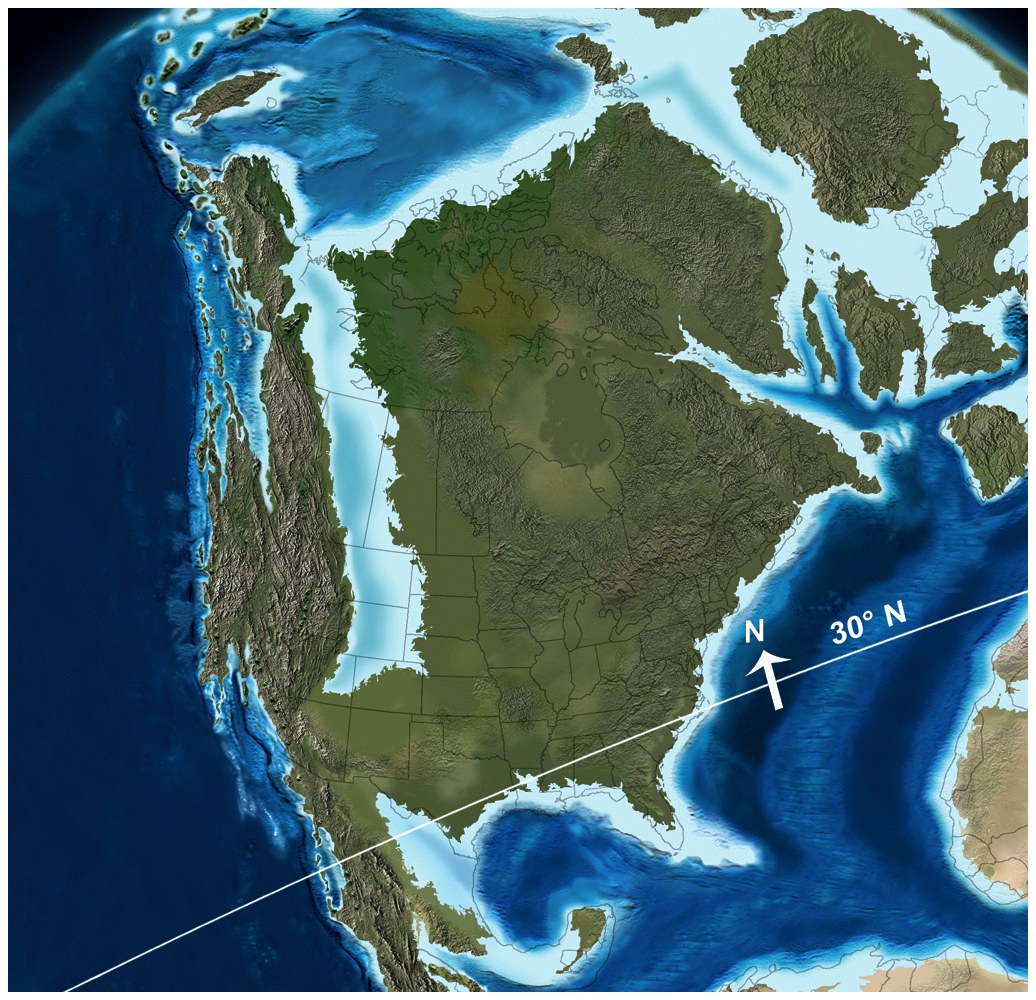 North American Plate (Mesozoic – early Cenozoic)
crustal "shortening" in the west, extension in the east
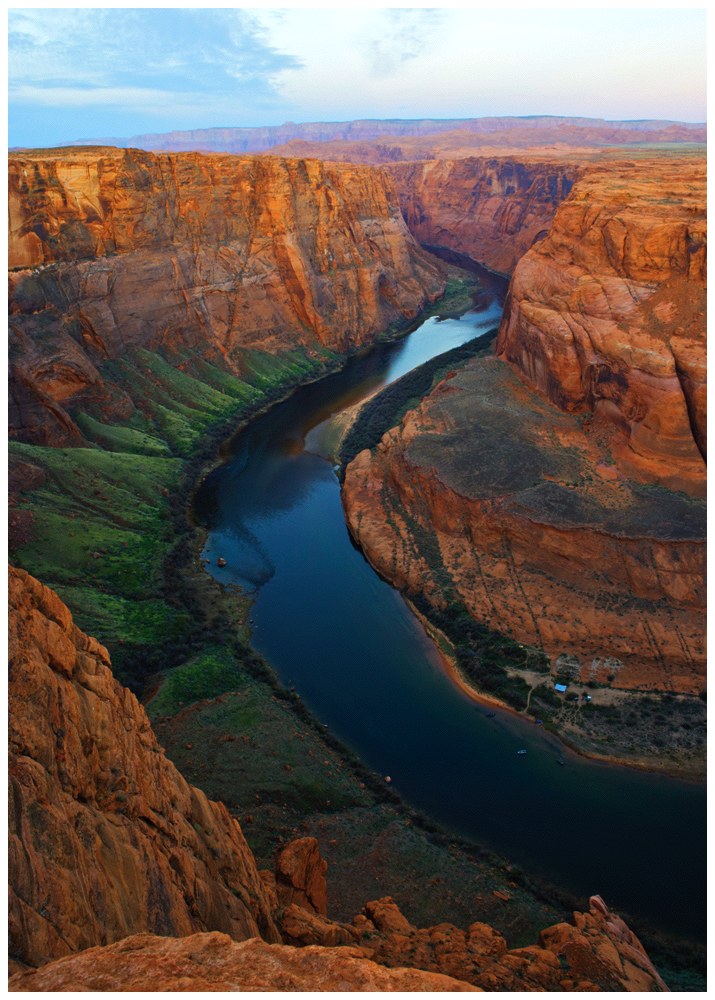 The Colorado Plateau Is Composed of 
Uplifted
Phanerozoic Strata.
Colorado Plateau
Originated with the formation of Rodinia. 

Eroded to a flat, nearly featureless surface by ~600 mya.

Sediments from western highlands deposited in the region during the Jurassic and Cretaceous.

Widespread volcanism during the Mesozoic.

Last marine deposits are Cretaceous. 

Uplifted by subduction of Farallon Plate in the Neogene.

Modern stream drainage established in Neogene.
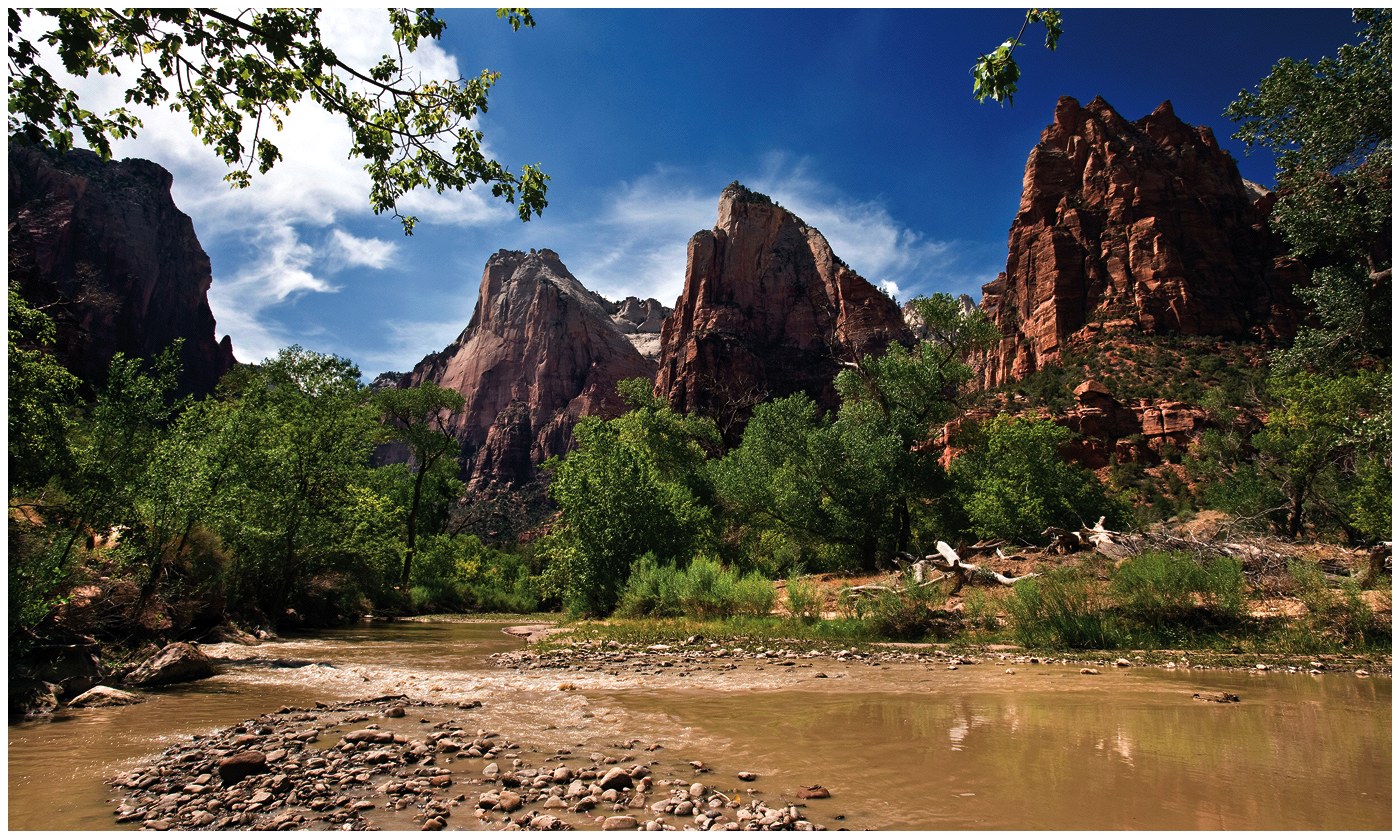 The Dakota Sandstone
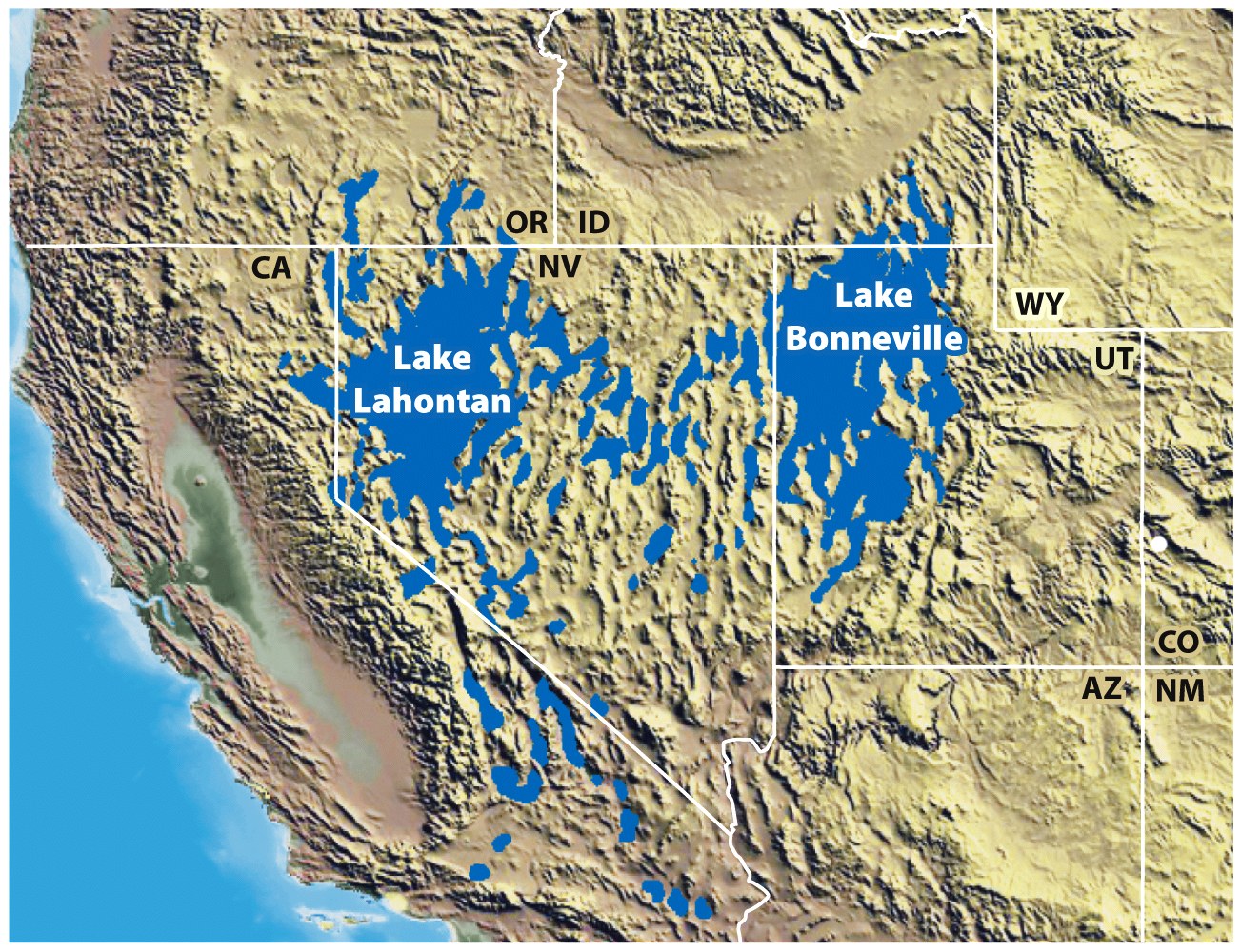 The Basin and Range and Columbia Plateau Provinces Were Formed during the Cenozoic Era
Basin and Range Province
Unique topography produced by normal faulting.
Basins are down-faulted blocks of crust (grabens)
Ranges are up-thrusted slabs (horsts). 

 Deformed Precambrian and Paleozoic crust uplifted and broken into huge fault blocks by extensional stresses.

Stresses still active as remnants of the Farallon Plate continue subduction beneath the North American Plate.
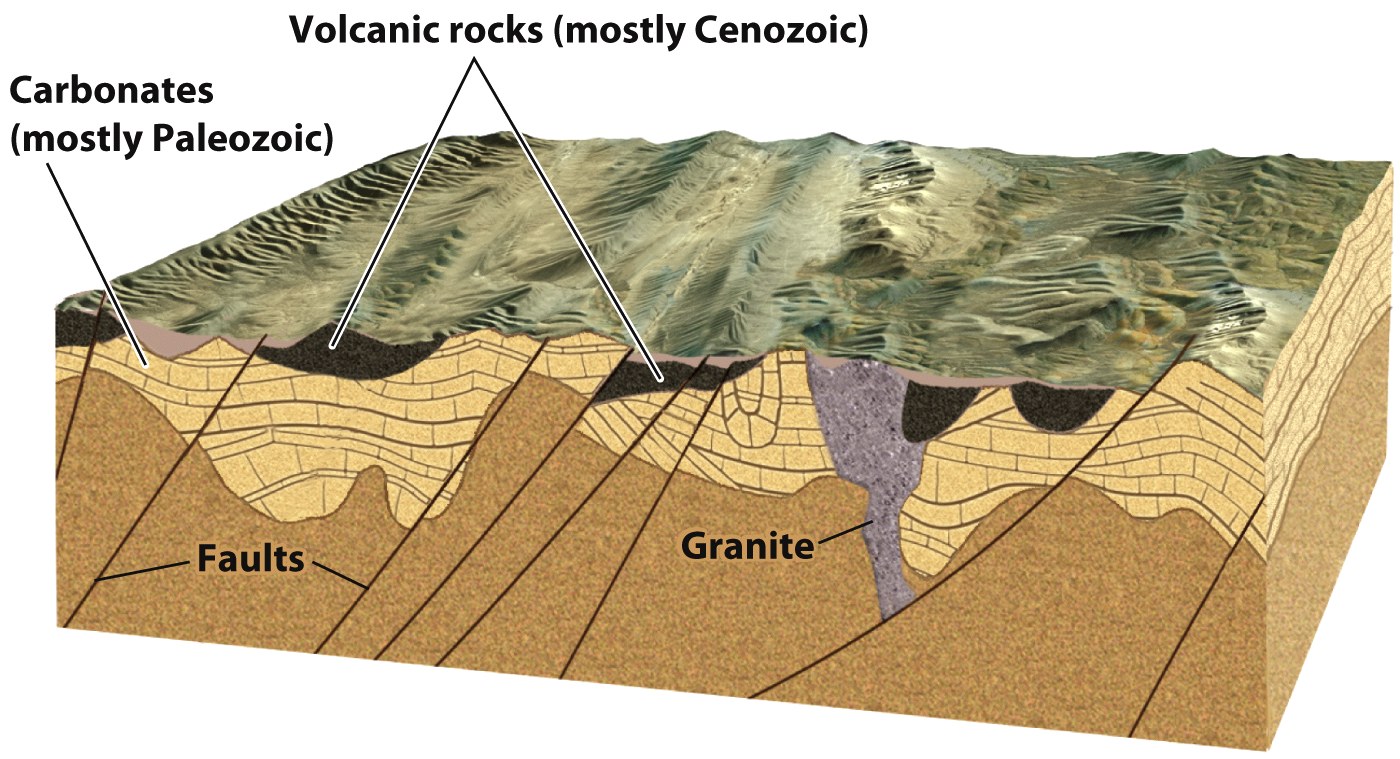 Basin and Range crustal extension
Columbia Plateau Province
Northwestern corner of the United States.

Created by westward movement of North American Plate.

World’s youngest large igneous province (LIP).

Inundated by the largest documented flood in geologic history, creating the channeled scablands
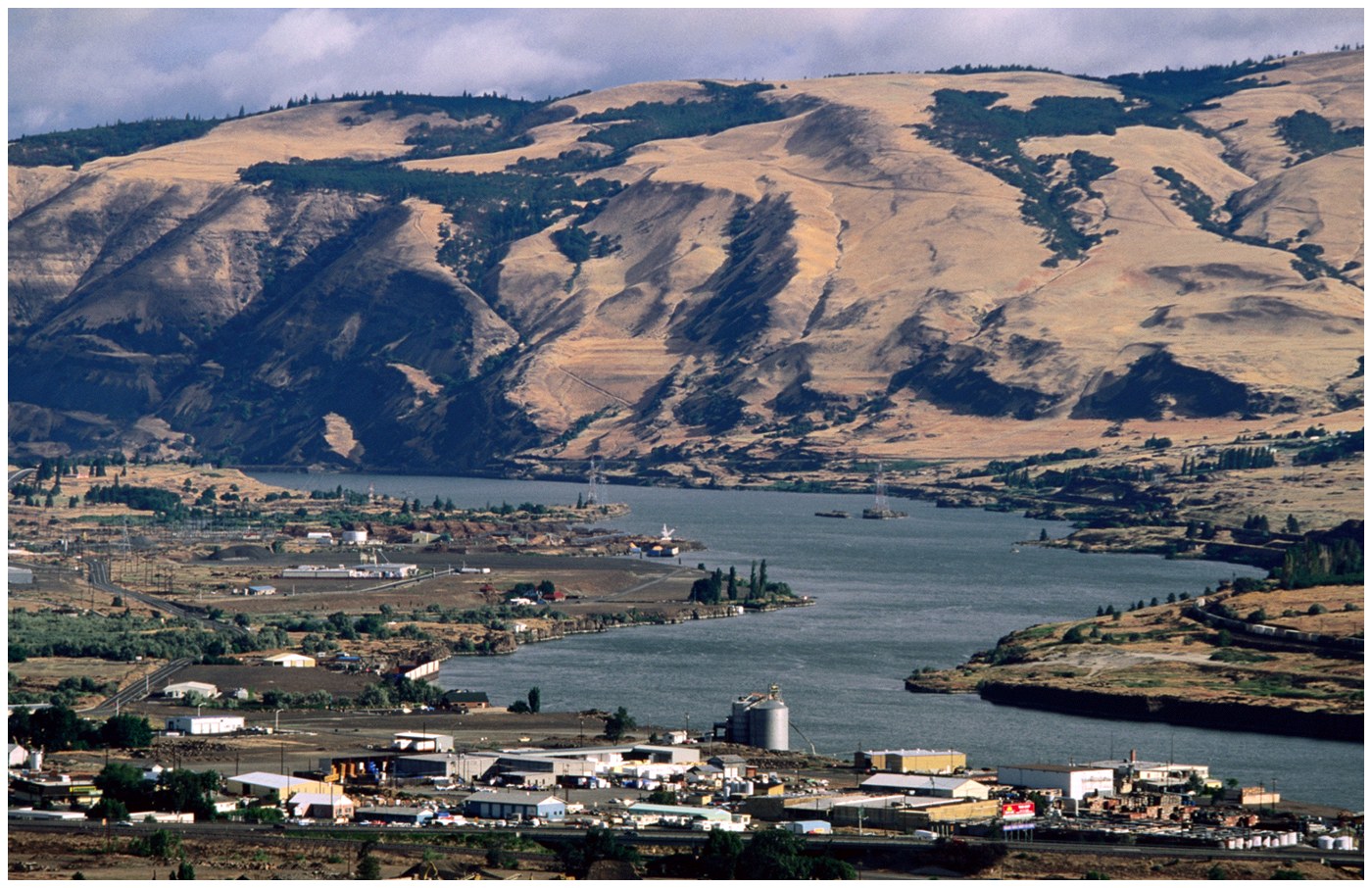 Columbia Plateau basalts
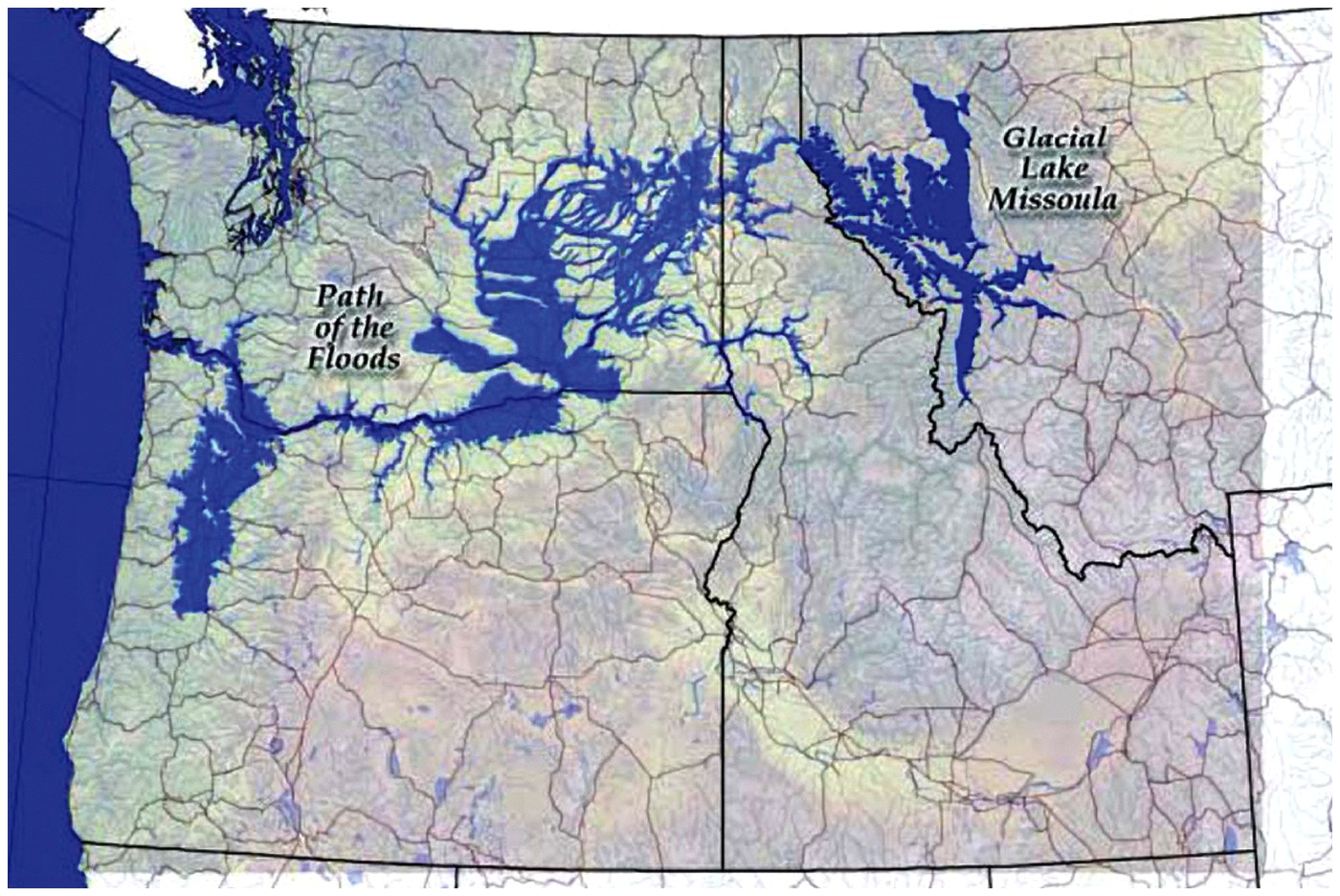 glacial Lake Missoula
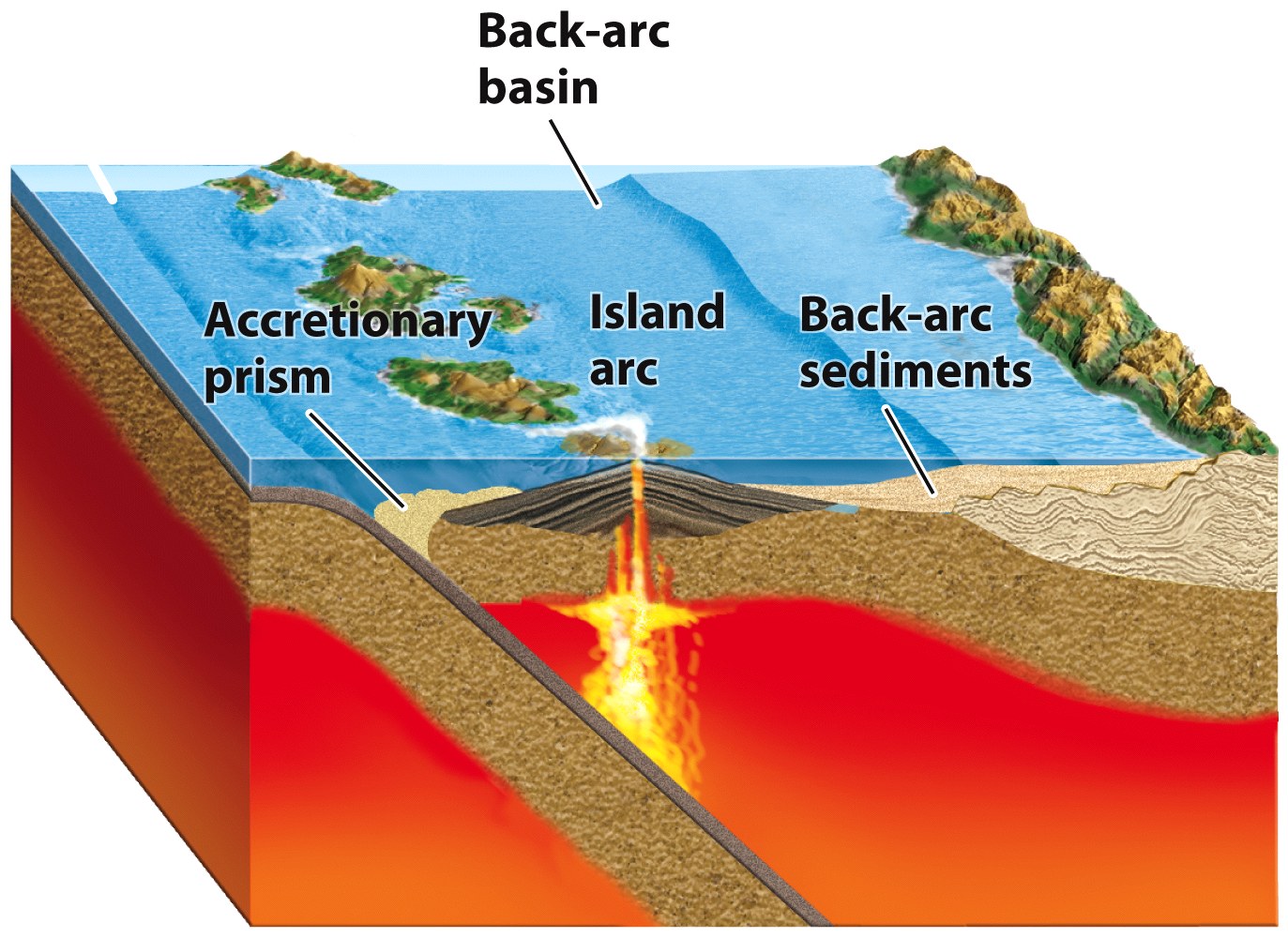 The Pacific Mountain System Marks the Western Shore
of the Continental 
United States
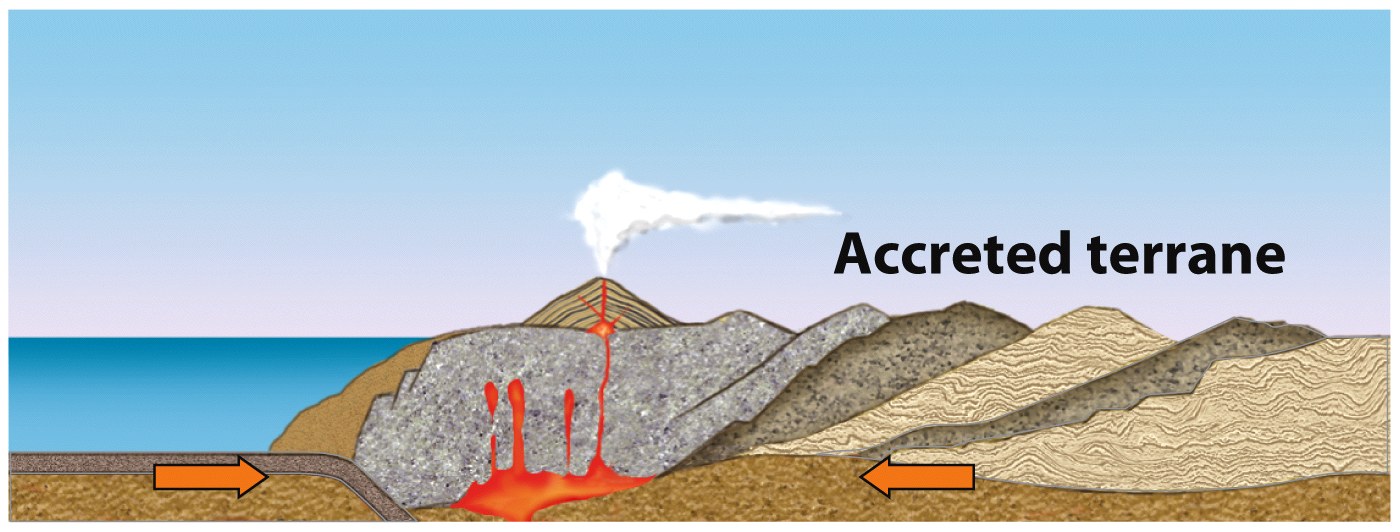 Pacific Mountain System
Young, tectonically active highlands.
volcanic Cascade Range
Sierra Nevada Range
Coast Range

Active margin of the North American Plate. 
Juan de Fuca, Gorda and Farallon Plates – subduction
Pacific Plate - transform boundary

Eastward movement of island arcs on subducting plates resulted in Cordilleran Orogenic Belt.

Current volcanism began in the Neogene with eruption of the Columbia River basalts and the formation of the Cascades.
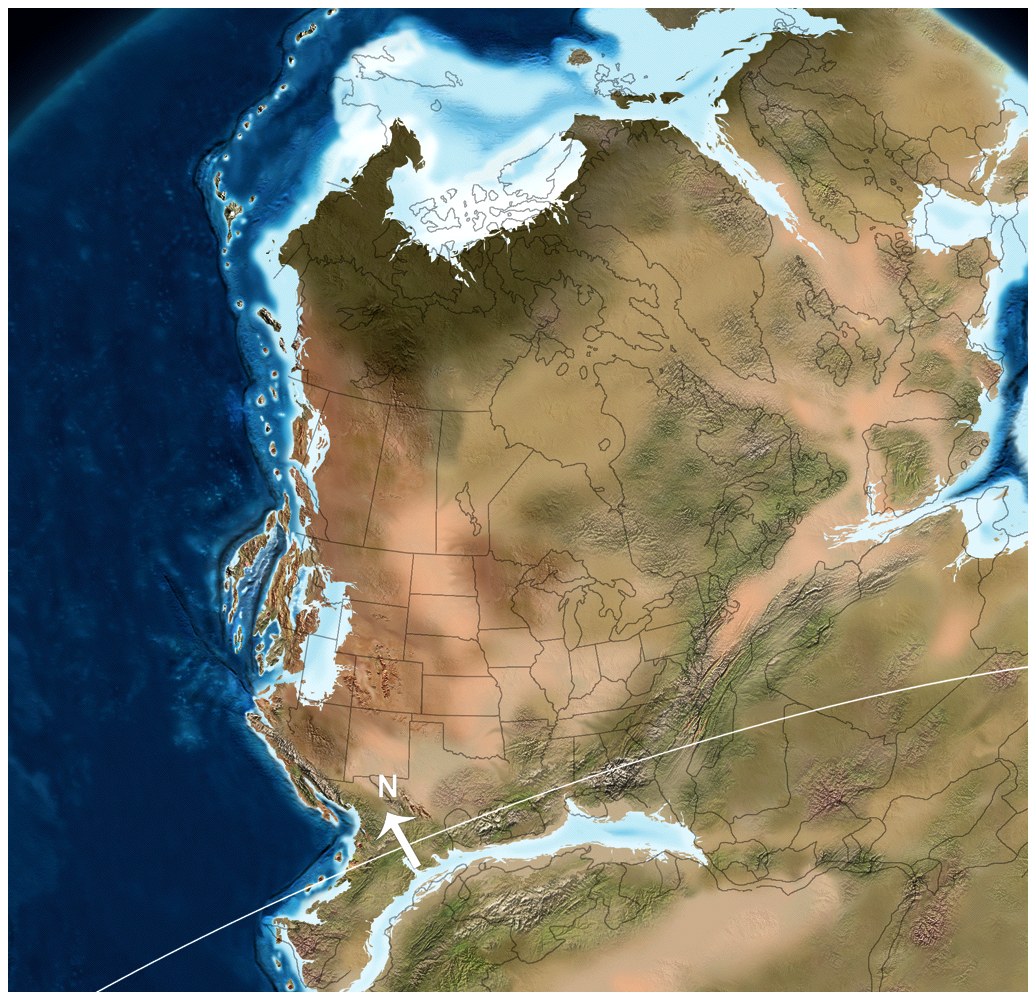 Early Triassic Paleogeography
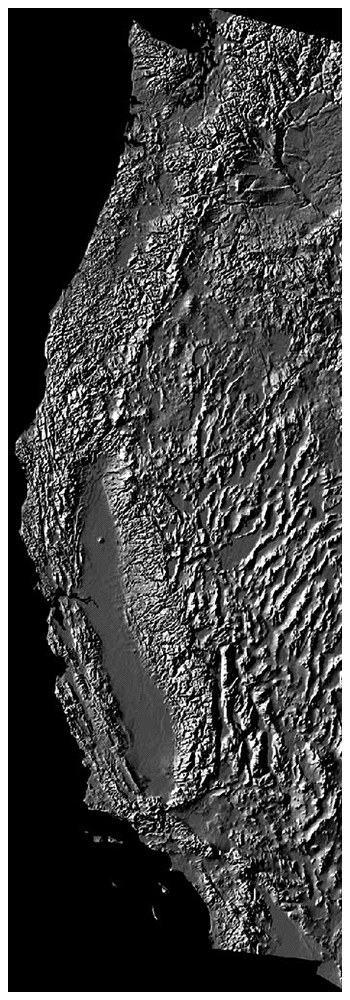 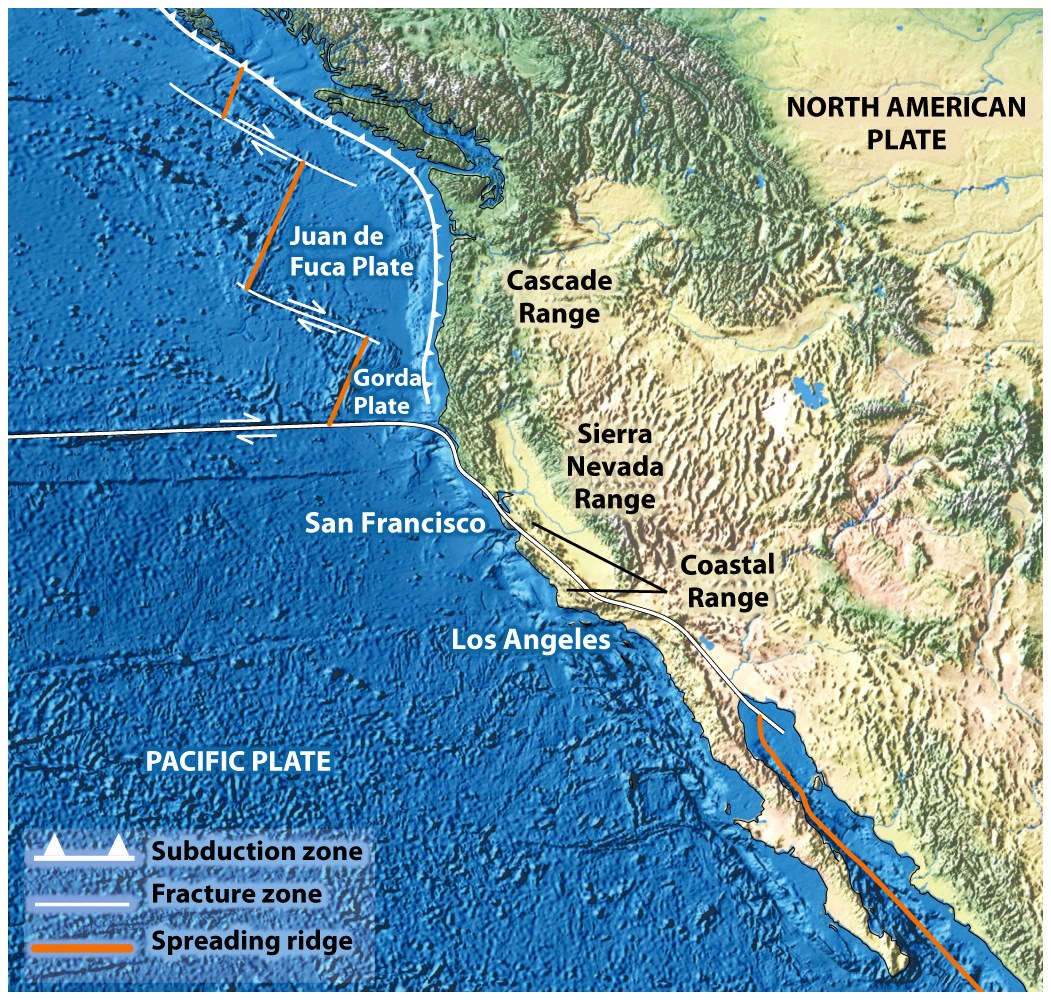 Pacific Mountain System tectonics
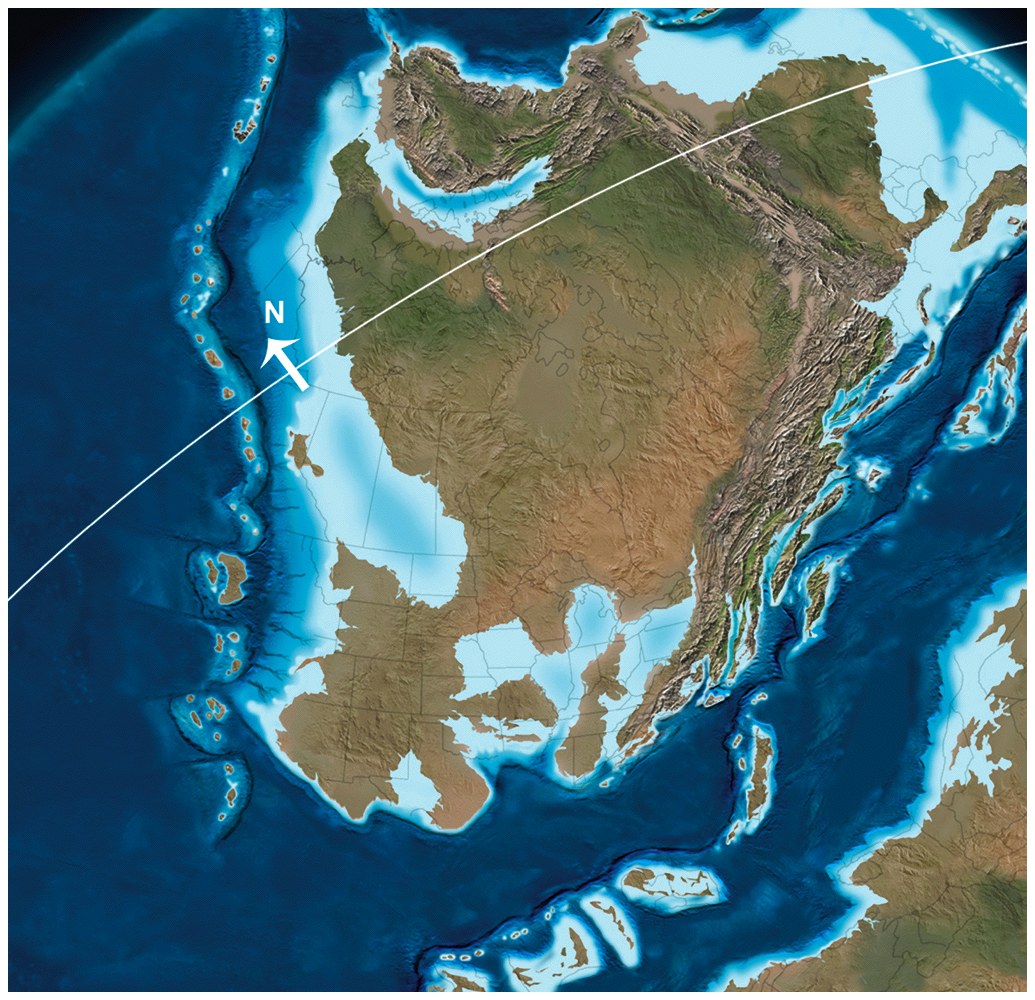 Alaska Is the Northern Extension of the Cordilleran Orogenic Belt.
Late Devonian
Alaska
Three broad types of physiographic forms.
Lowlands
low mountains, plateaus, and highlands
high rugged mountains

The Coastal Range and Alaska Range are part of the Pacific Mountain System.

The Brooks Range is an extension of the Rocky Mountain System.

Alaska consists of accreted terranes of continental crust, island arcs, and crushed oceanic crust and sediments.
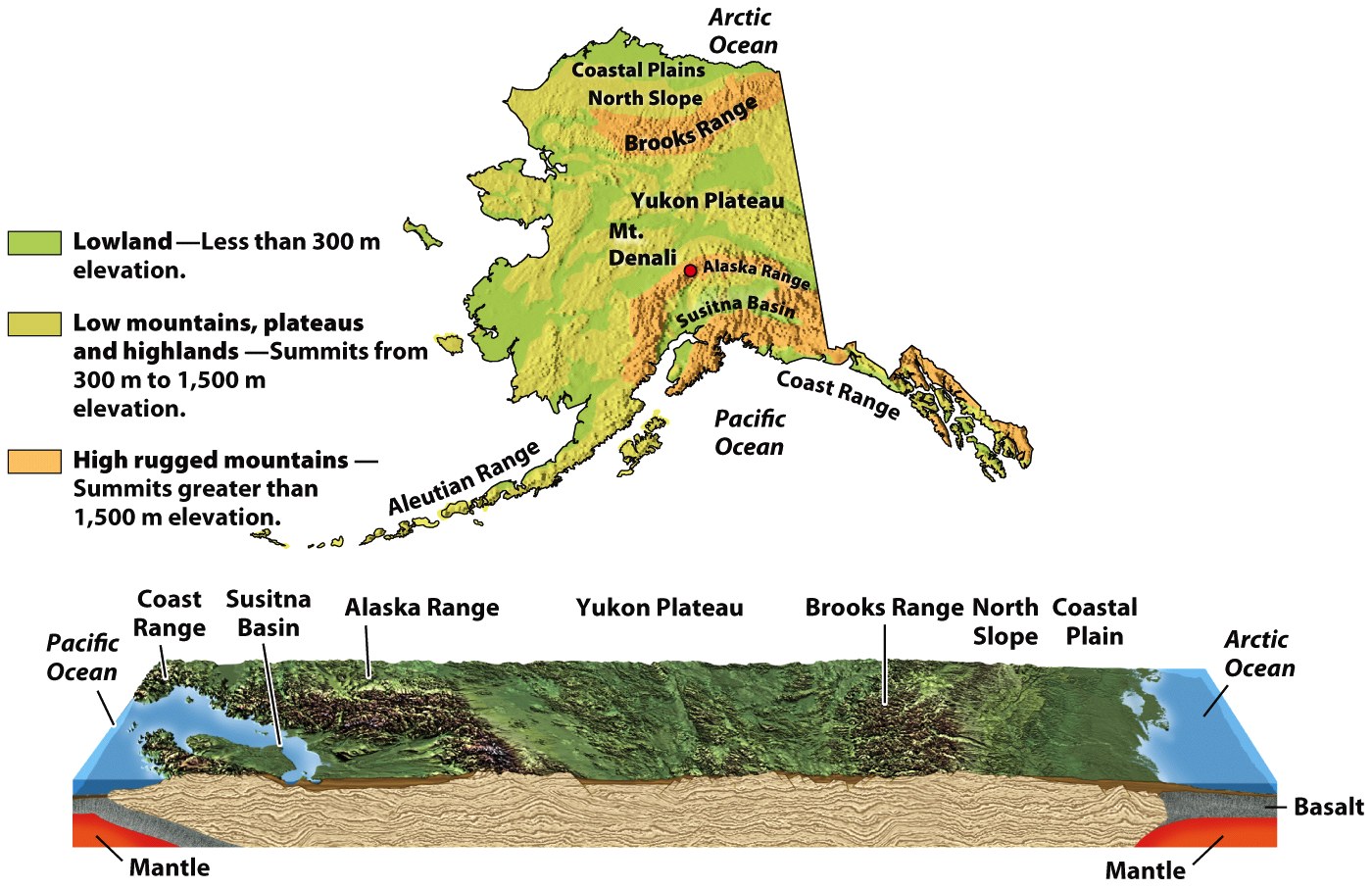 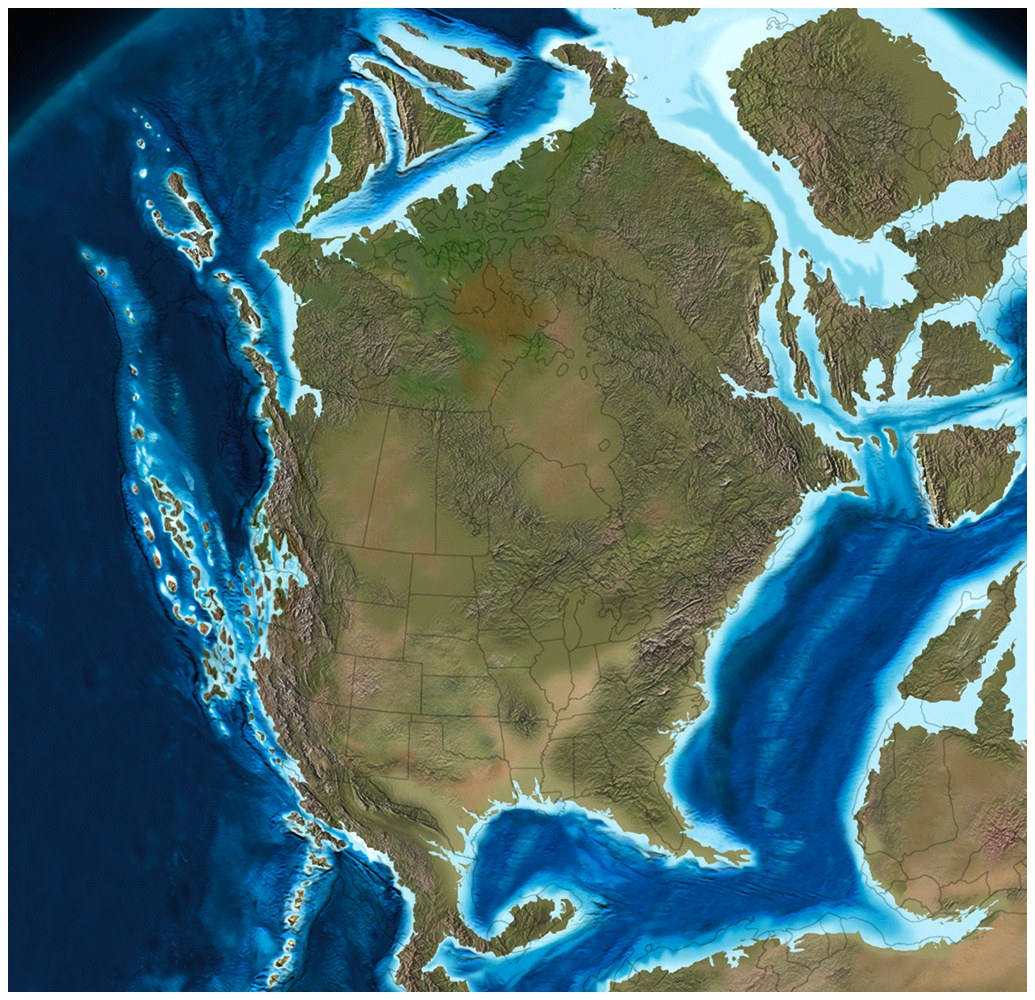 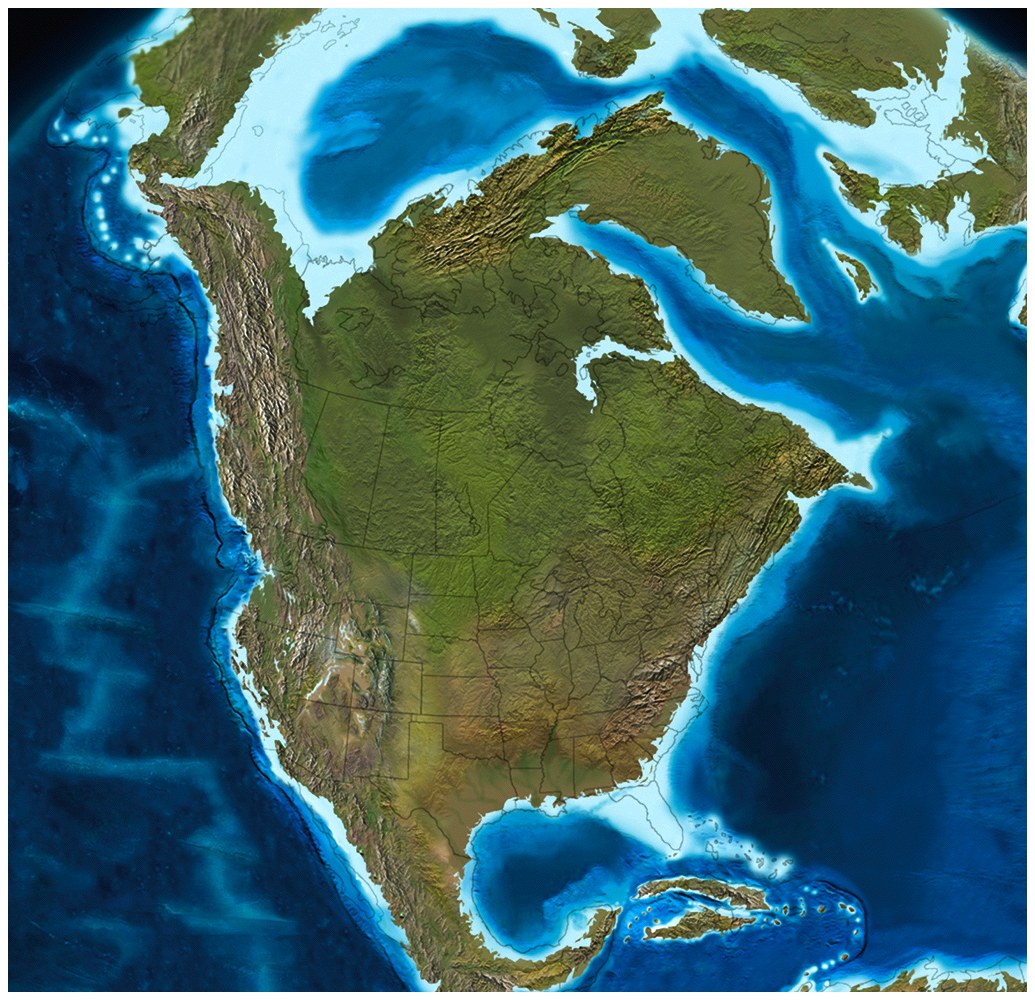 Early Cretaceous
Paleogene
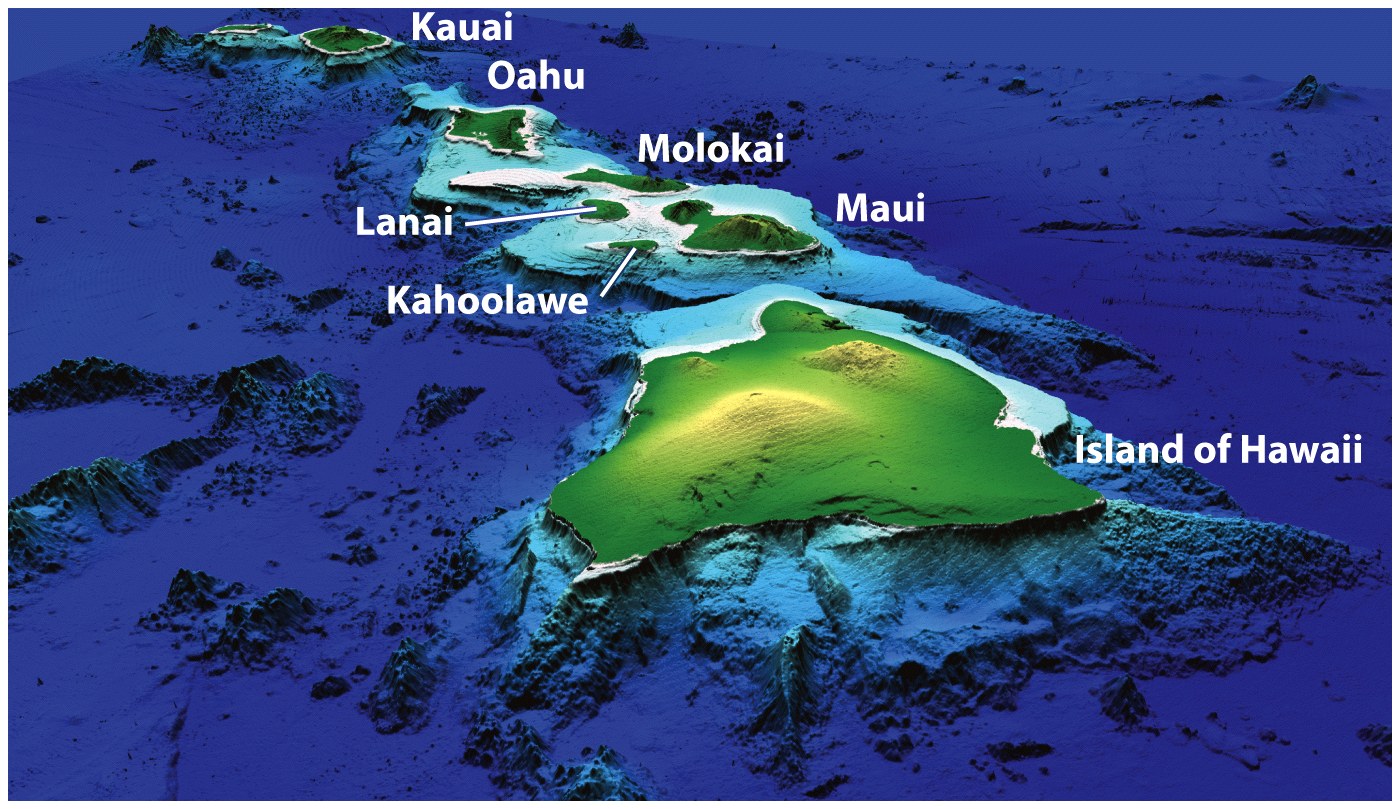 Hawaii Is a Chain of Volcanic Islands Formed
by a Hot Spot
Hawaii
Eight main islands are exposed tips of the Hawaiian Ridge.
 Age range is modern to ~ 5 million years old.

 Volcanoes develop on the Pacific Plate as it moves across the Hawaiian Hot Spot. 
Hawaiian volcanoes progress through pre-shield, shield, post-shield, and rejuvenated stages.
During their younger phases, most Hawaiian volcanoes rise above sea level, forming islands. 
As the islands age, they erode and subside, becoming atolls and seamounts.
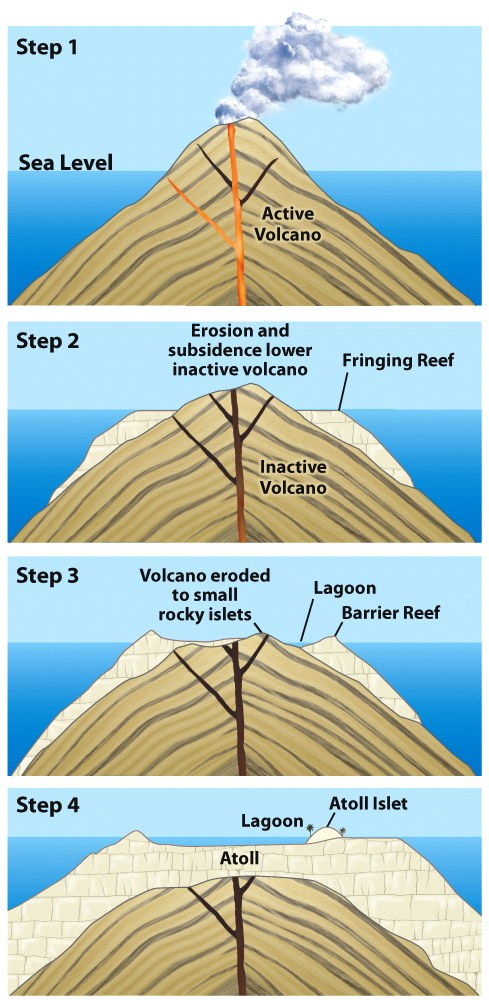 Pacific Atoll formation
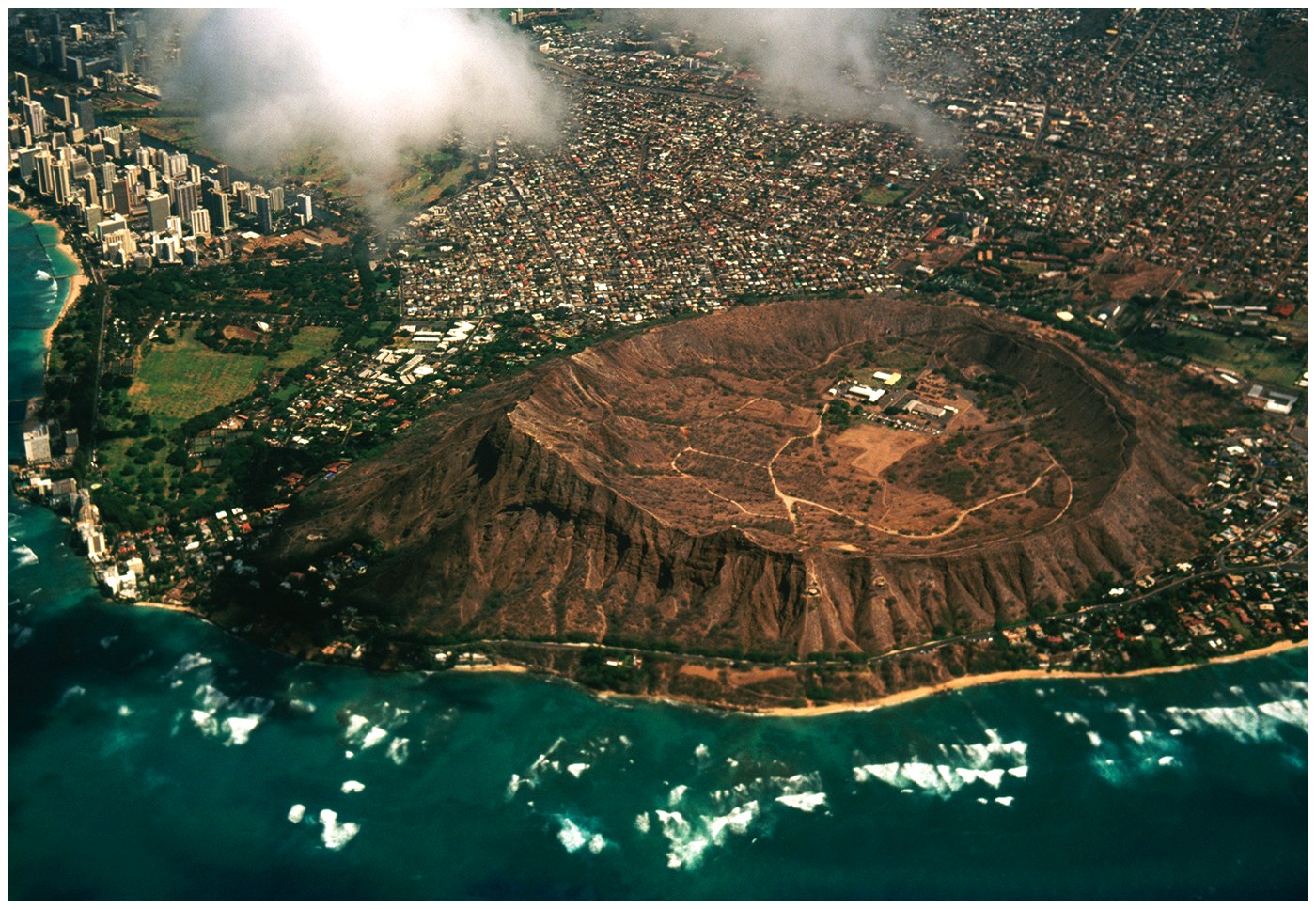 Diamond Head
~ End ~